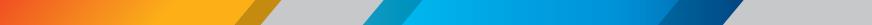 정밀안전검사 승강기 안전부품 설치 관련검사업무 세부적용방안
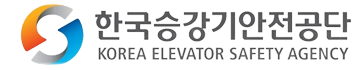 안전총괄처 검사총괄실
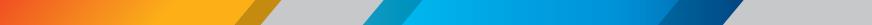 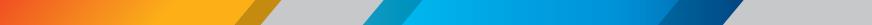 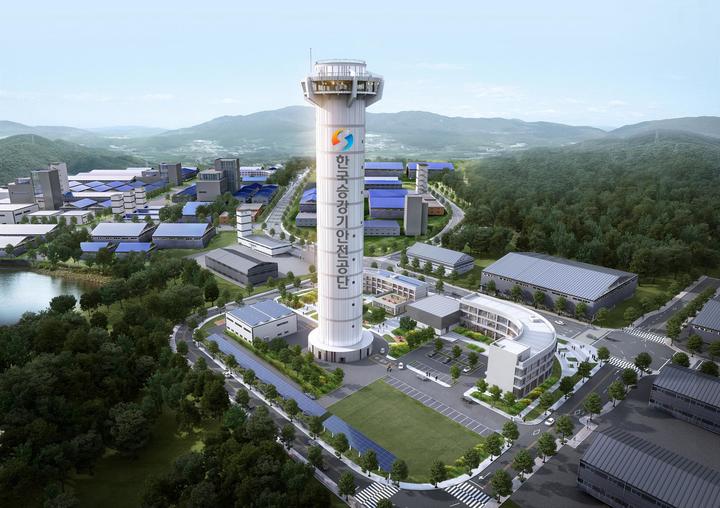 CONTENTS
01
02
03
04
관련고시
세부적용방안(요약)
세부적용방안(상세)
이행기간 연장 처리방법
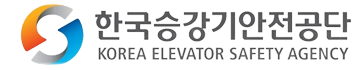 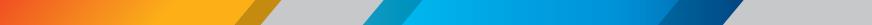 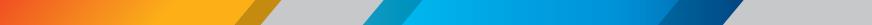 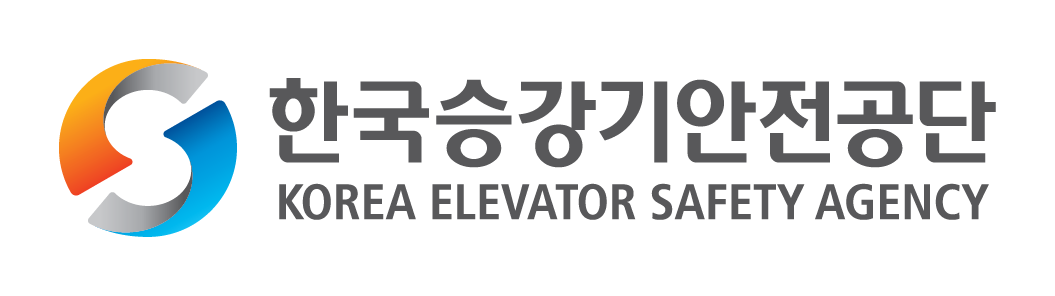 승강기 안전검사 시행 근거  「승강기 안전관리법」
01
관련고시
제32조(승강기의 안전검사) ① 관리주체는 승강기에 대하여 행정안전부장관이 실시하는 다음 각 호의 
 안전검사(이하 “안전검사”라 한다)를 받아야 한다.
 1. 정기검사
 2. 수시검사
 3. 정밀안전검사 : 다음 각 목의 어느 하나에 해당하는 경우에 하는 검사. 이 경우 다목에 해당할 때에는 
    정밀안전검사를  받고,  그 후 3년마다 정기적으로 정밀안전검사를 받아야 한다.
 다. 설치검사를 받은 날부터 15년이 지난 경우
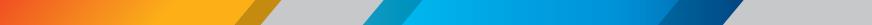 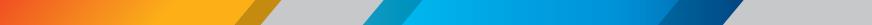 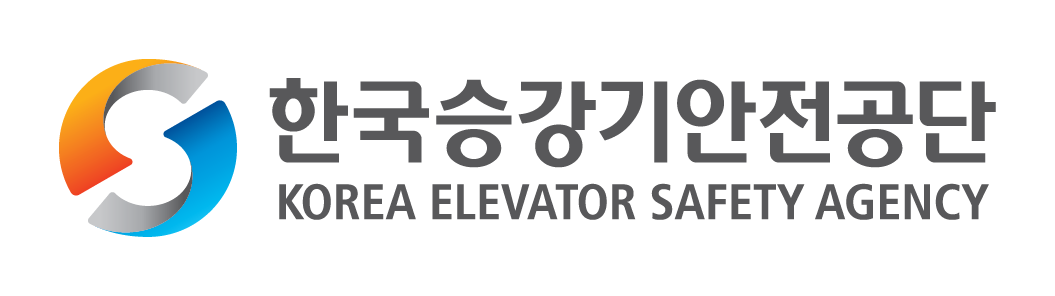 승강기 설치검사 및 안전검사에 관한 운영규정
01
관련고시
부칙 제2조(판정기준의 경과조치)
② 제1항에도 불구하고 종전의 완성검사를 받은 날부터 21년이 지나 정밀안전검사를 세 번째 받는 승강기(주택용 엘리베이터는 제외한다)에 대해 다음 각 호의 구분에 따른 승강기부품 또는 장치에 관한 정밀안전검사의 판정기준은 별표 4의 규정을 따른다.
엘리베이터: ①브레이크시스템, ②상승과속방지장치, ③개문출발방지장치, ④승강장문 이탈방지장치, 
⑤승강장문 비상가이드, ⑥카문 어린이 손 끼임 방지수단, ⑦승강장문 어린이 손 끼임 방지수단, ⑧자동구출운전수단

에스컬레이터(무빙워크): ① 주 브레이크, ② 보조브레이크, ③ 과속·역행방지수단, ④ 스커트 디플렉터, ⑤ 핸드레일 시스템
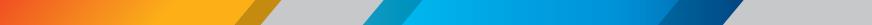 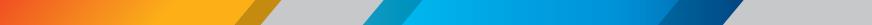 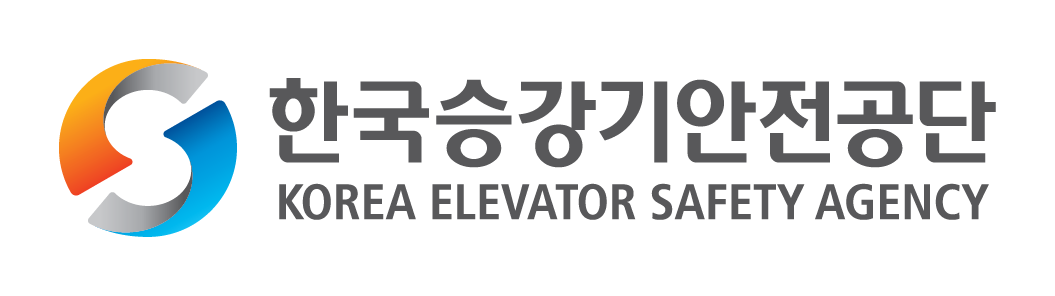 엘리베이터 주요안전 장치
01
주요안전장치
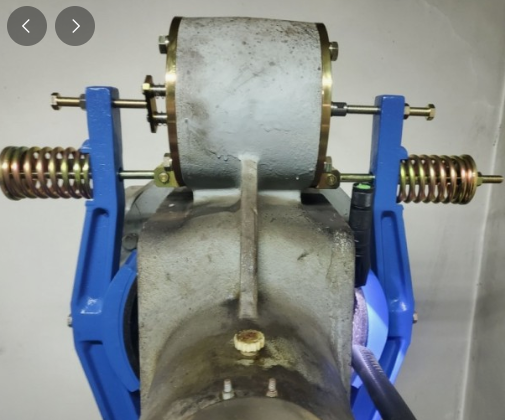 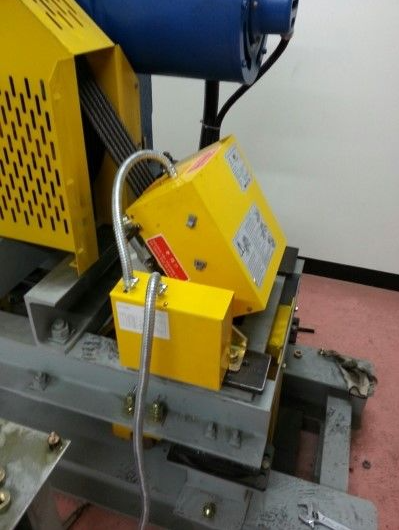 상승과속방지 및
문열림출발방지장치
(로프브레이크)
브레이크시스템
  (기계적 ·전기적 2세트)
하나의 브레이크가
고장이 나도 다른 
하나의 브레이크로
제동 가능
상승과속 및 문이 열린
상태에서 의도되지 않
은 움직임에 대한 보호
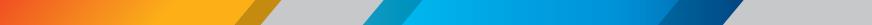 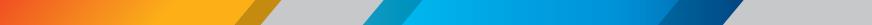 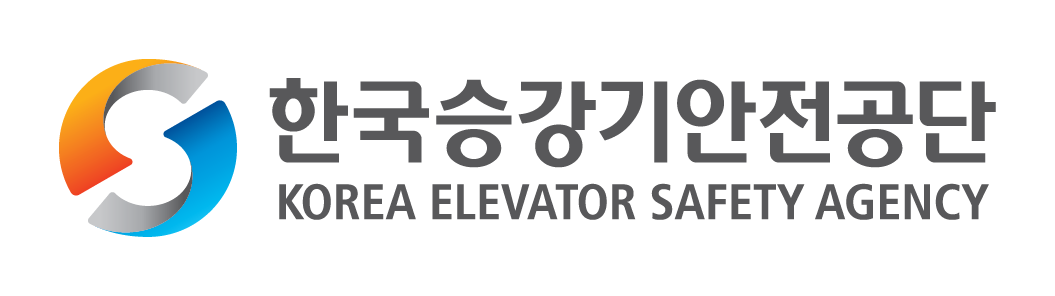 엘리베이터 주요안전 장치
01
주요안전장치
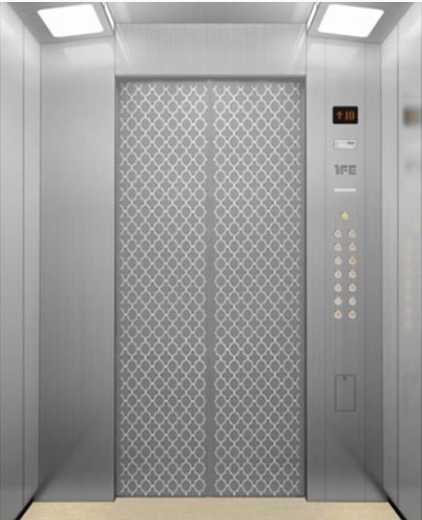 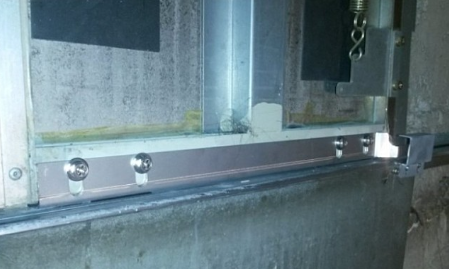 승강장문 
    이탈방지장치
카 및 승강장문
손 끼임 방지장치
어느 정도의 충격에도
승강장 문이 이탈이 
되지 않도록 보호하는
장치
어린이 손 끼임 안전
사고를 예방하기 위함
손가락감지수단 설치
또는 문짝과 문틀
틈새 5mm 이하
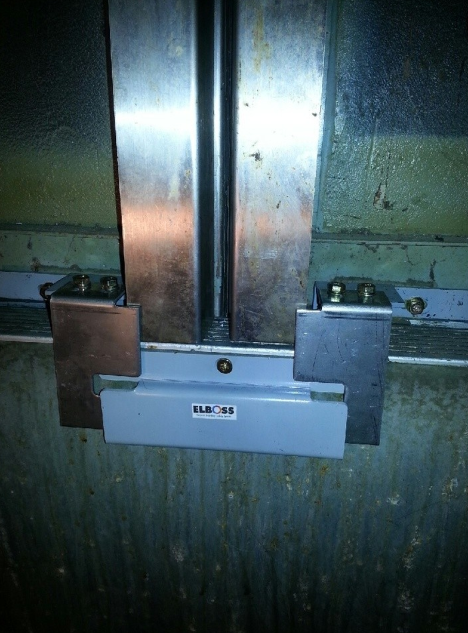 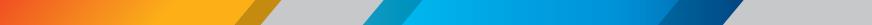 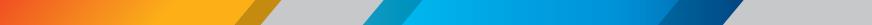 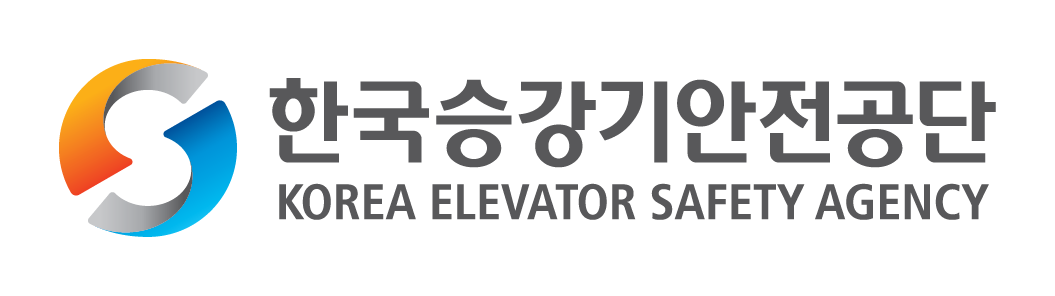 엘리베이터 주요안전 장치
01
주요안전장치
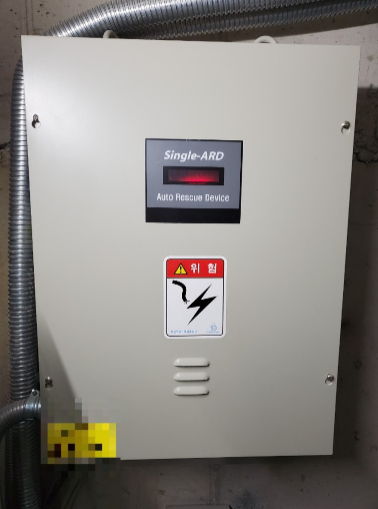 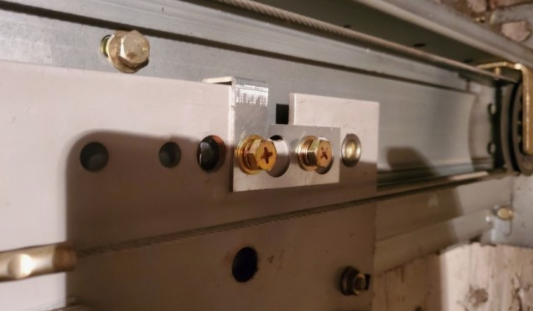 승강장문 
      비상가이드
자동구출운전장치
정전 또는 고장으로 
인해 운행이 중단된 
경우 근접층으로 자동
으로 구출해주는 장치
문의 충격이나 화재시
승강장 문이 이탈하지
않도록 보호 하는 장치
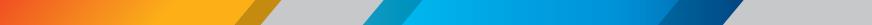 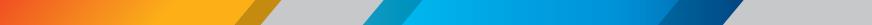 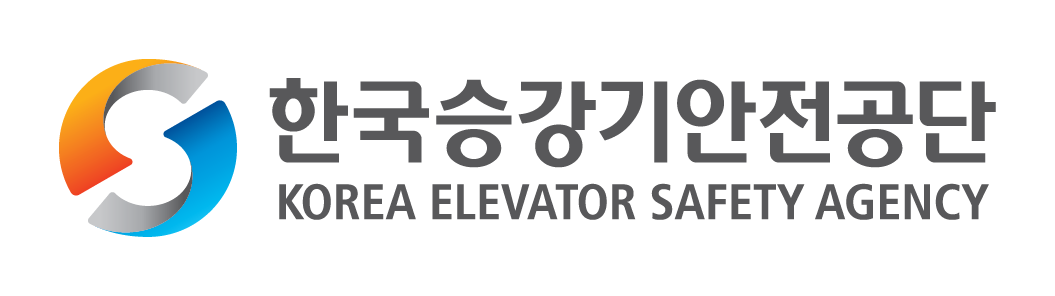 에스컬레이터 주요안전 장치
01
주요안전장치
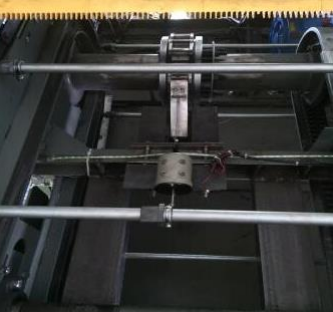 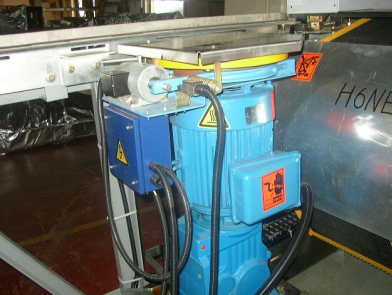 과속·역행방지수단 (보조브레이크)
주 브레이크
전기적으로 2중으로
구성되고 브레이크의
작동을 확인할 수 있는
전기안전장치 설치,
전기적으로 제동이 
풀리고 기계적으로 
제동되는 구조
과속 및 의도되지 않은
운행방향의 역전 발생
시 정지하게 하는 수단
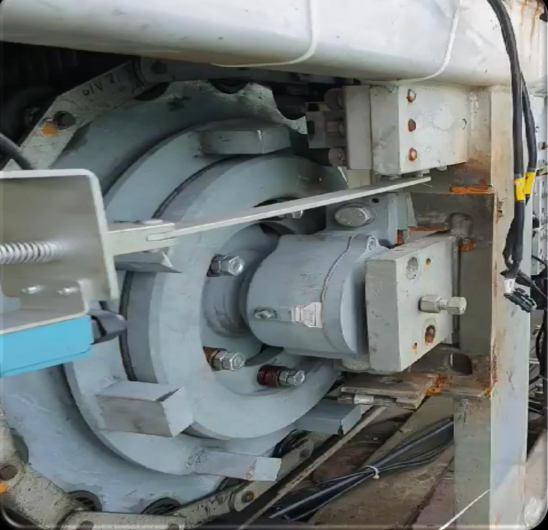 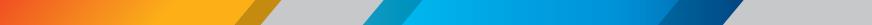 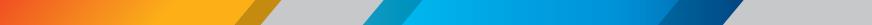 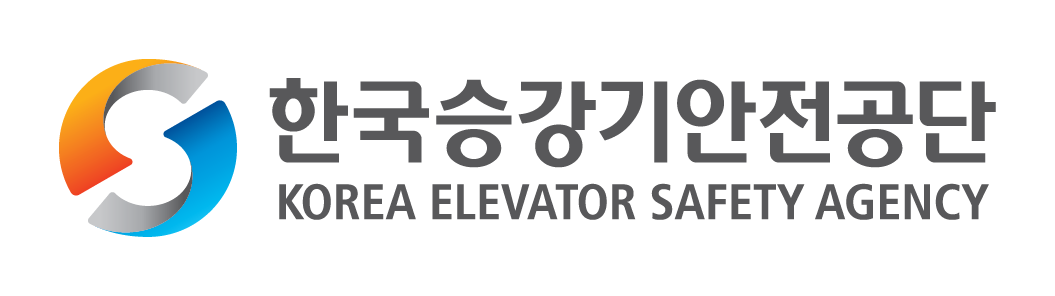 에스컬레이터 주요안전 장치
01
주요안전장치
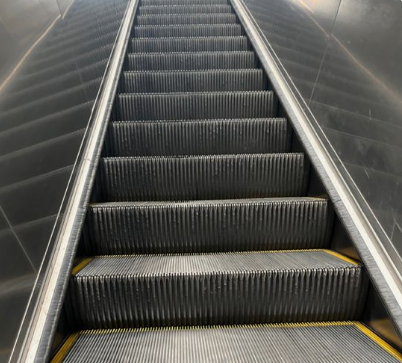 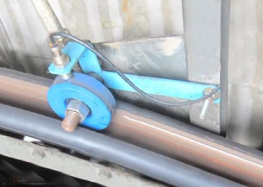 스커트 디플렉터
핸드레일 시스템
스커트와 디딤판 
사이에 끼이는 
안전사고 예방
핸드레일 속도가 15초
이내 동안 실제 속도
보다 -15%이상 차이
발생시 동작
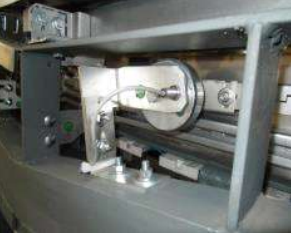 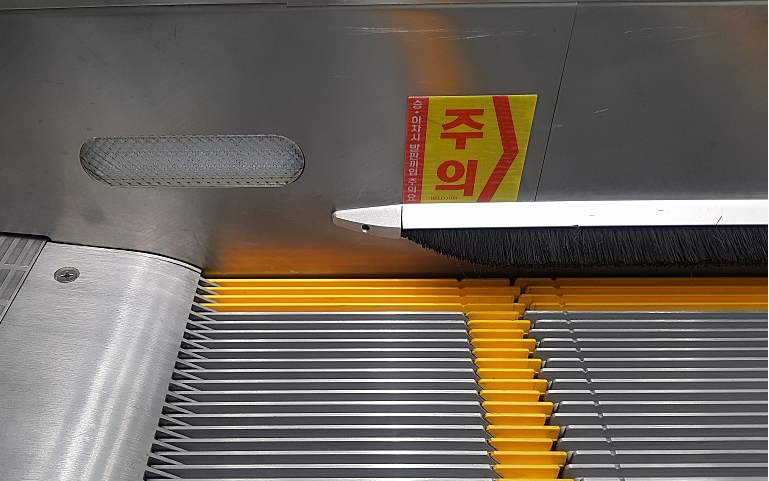 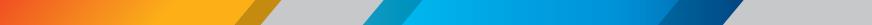 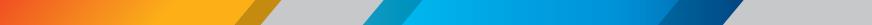 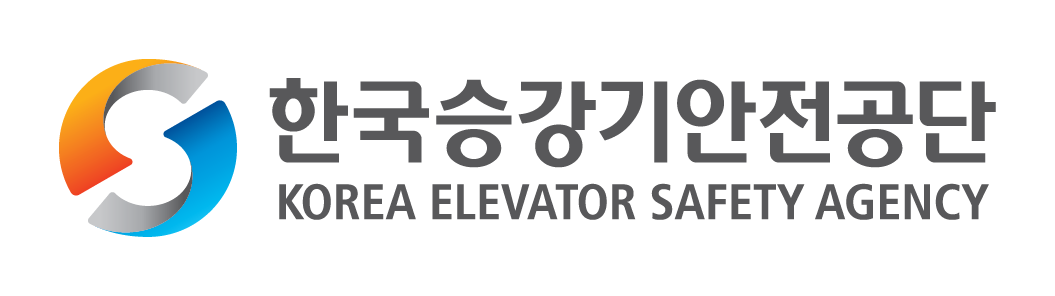 [국가승강기정보센터]
01
승강기 정보조회
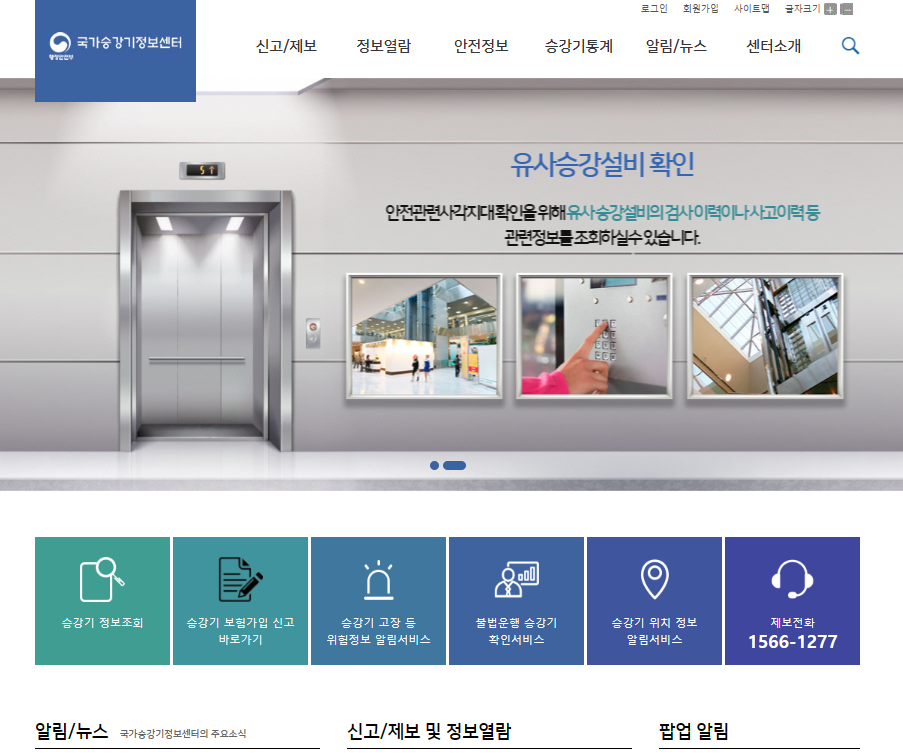 승강기 정보조회
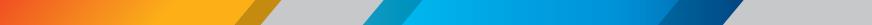 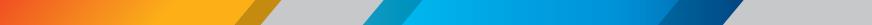 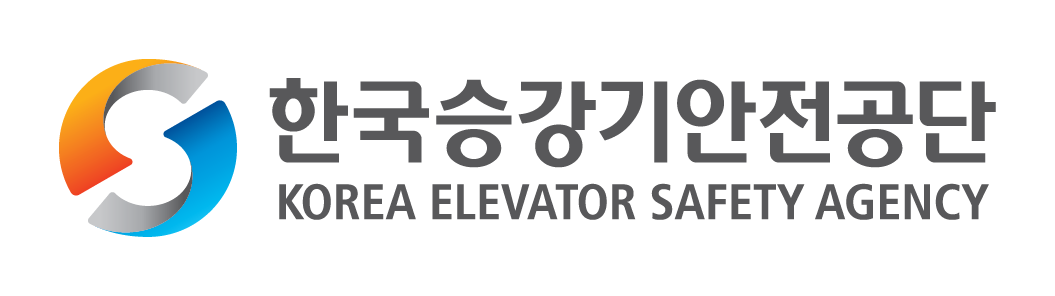 [국가승강기정보센터]
01
승강기 정보조회
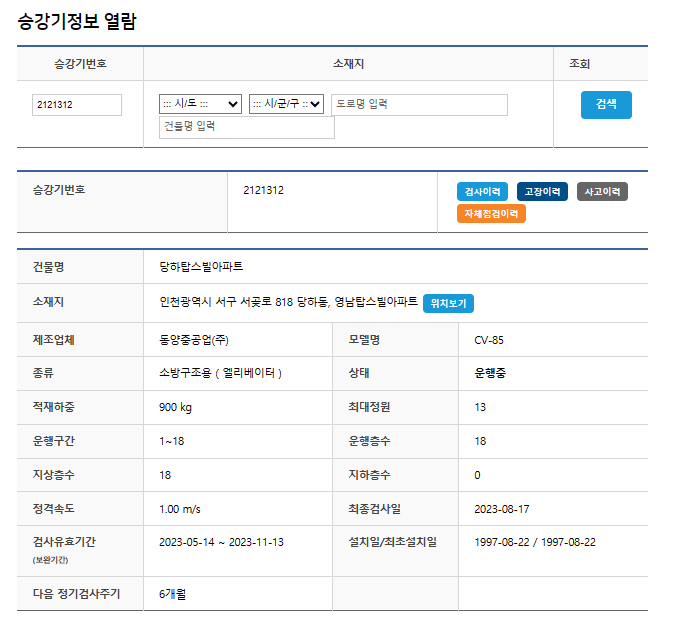 승강기정보 열람(승강기번호,주소)
한국승강기안전공단
한국승강기안전공단
설치일/최초설치일
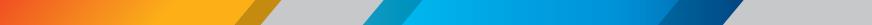 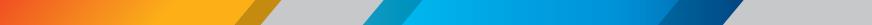 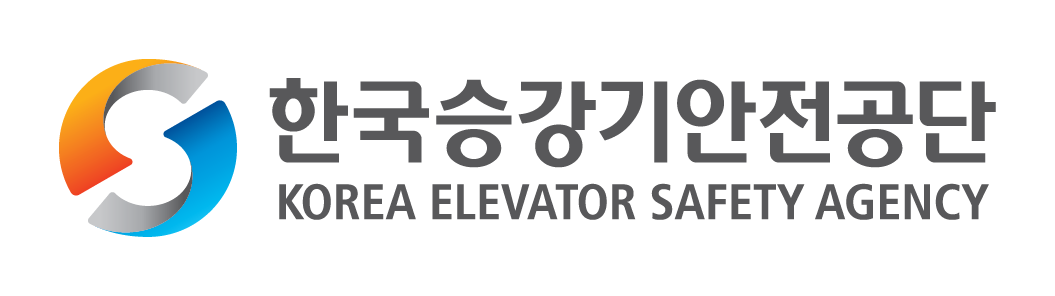 승강기 설치검사 및 안전검사에 관한 운영규정
01
관련고시
제13조(안전검사의 결과 통보) 제3항
1. 안전검사: 정기검사 또는 정밀안전검사를 마친 날부터 2개월을 초과할 수 없다. 다만, 다른 법률에서 그 이행에 필요한 절차를 규정하고 있는 등 2개월 이내에 이행이 곤란하다고 인정된 경우에는 1회로 한정하여 그 이행 기간을 연장할 수 있다.
2. 제1호에도 불구하고 재난 등이 발생한 경우로서 조건부합격의 내용을 제1호에 따른 이행 기간 내에 이행할 수 없다고 행정안전부장관이 인정하는 경우에는 이행 기간을 따로 정하여 연장할 수 있다.
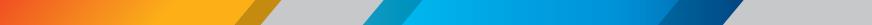 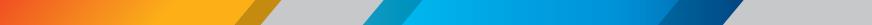 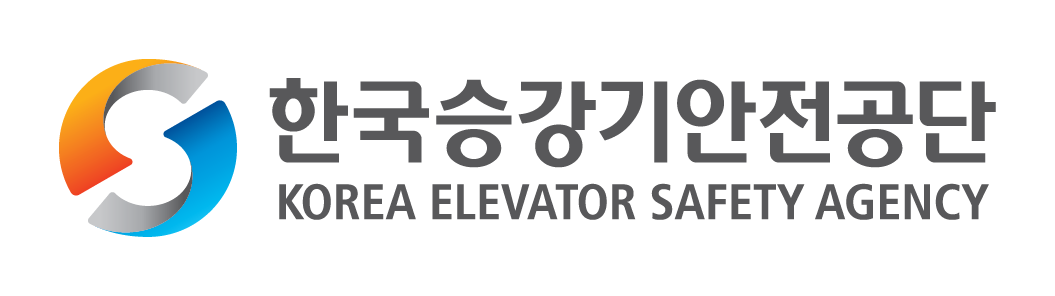 승강기 설치검사 및 안전검사에 관한 운영규정
01
관련고시
부칙 제2조(판정기준의 경과조치)
③ 제2항 각 호의 구분에 따른 승강기부품 또는 장치가 종전 「승강기 설치검사 및 안전검사에 관한 운영규정」(행정안전부고시 제2019-29호) 별표 4의 개정규정에 맞지 않은 승강기에 대해 「공동주택관리법」 제2조제1항제7호에 따른 입주자등 또는 「집합건물의 소유 및 관리에 관한 법률」 제2조제2호에 따른 구분소유자의 3분의 2 이상이 종전의 완성검사를 받은 날부터 24년이 지나 네 번째 정밀안전검사를 받을 때까지 해당 승강기부품 또는 장치를 별표 4의 개정규정에 맞게 보완할 것을 서면으로 동의한 경우에는 제2항에 따른 규정을 네 번째 정밀안전검사를 받을 때에 적용할 수 있다.
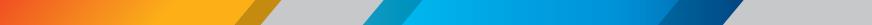 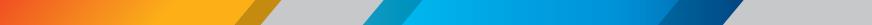 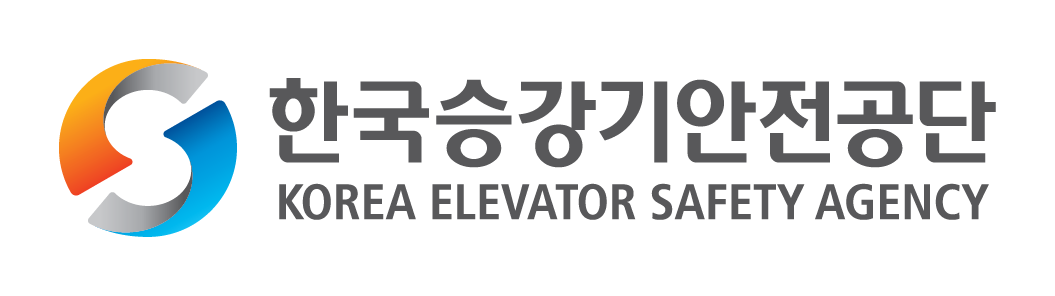 승강기 설치검사 및 안전검사에 관한 운영규정
01
관련고시
부칙 제2조(판정기준의 경과조치)
④ 제2항 각 호의 구분에 따른 승강기부품 또는 장치를 설치하기 위해 「건축법」 제2조제1항제9호에 따른 대수선을 해야 하는 경우로서 설치가 곤란하다고 행정안전부장관이 인정한 경우에는 그 승강기부품 또는 장치의 설치를 제외(관리주체가 자체점검 추가 실시, 안전관리자의 일상점검결과 기록·관리 등 자체개선계획서를 공단에 제출한 경우에 한정한다)할 수 있다.
⑤ 이 고시 시행 전에 종전의 「승강기 설치검사 및 안전검사에 관한 운영규정」 제12조제1항제3호에 따라 정밀안전검사를 받고 그 결과가 부칙 제2조제2항 각 호의 구분에 따른 승강기부품 또는 장치가 없어 조건부 합격 통보를 받은 승강기로서 조건부 합격의 이행기간이 경과되지 않은 경우 제13조제3항제2호에 따라 그 이행기간을 연장할 수 있다.
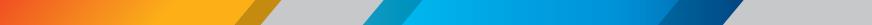 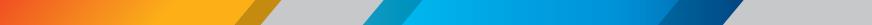 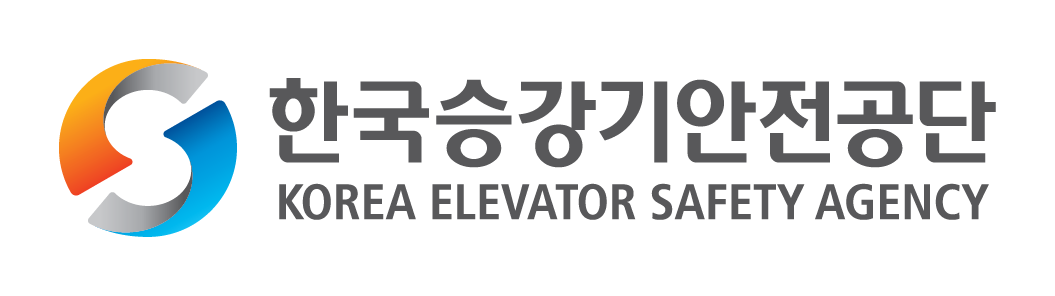 관련: 검사규정 제13조제3항제2호
※ 상세내용 : 세부적용방안(상세-3) 참고
02
세부적용방안(요약)
조건부합격 이행기간 연장 제출서류
･ 보완연장신청서(~1년6개월 이내 차기 안전/확인검사 시까지), 검사주기 조정신청서(수시검사 수검분), 이행계획서
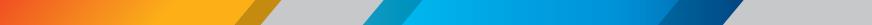 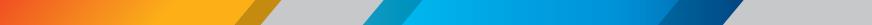 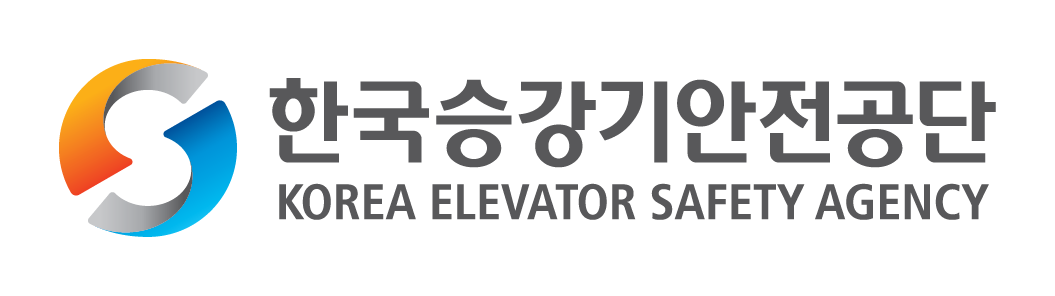 관련: 검사규정 제13조제3항제2호
※ 상세내용 : 세부적용방안(상세-4) 참고
02
세부적용방안(요약)
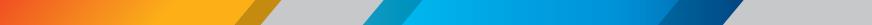 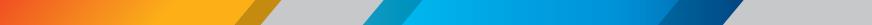 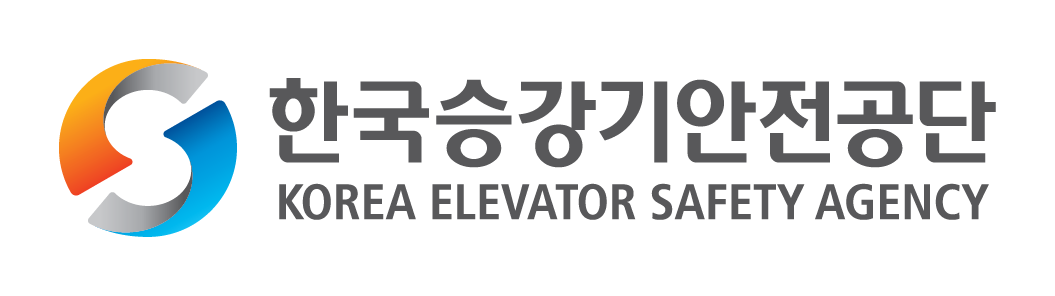 관련: 검사규정 제13조제3항제2호
※ 상세내용 : 세부적용방안(상세-4) 참고
02
세부적용방안(요약)
조건부합격 이행기간 연장사유 제출서류
･ (공통) 보완연장신청서, 이행계획서 
･ (전체교체 예정) 추가 서류 없음
･ (부분교체(구동기 또는 제어반 포함) 예정) 이행확인서
･ (재개발･재건축으로 철거예정) 관리처분계획인가 고시
･ (국민 이동편의보장 필요 승강기) 건물용도 확인서류(건축물대장 등)
･ (공단 이사장이 인정하는 승강기) 상황별 서류 상이
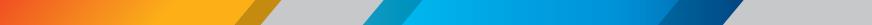 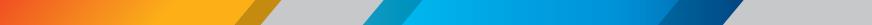 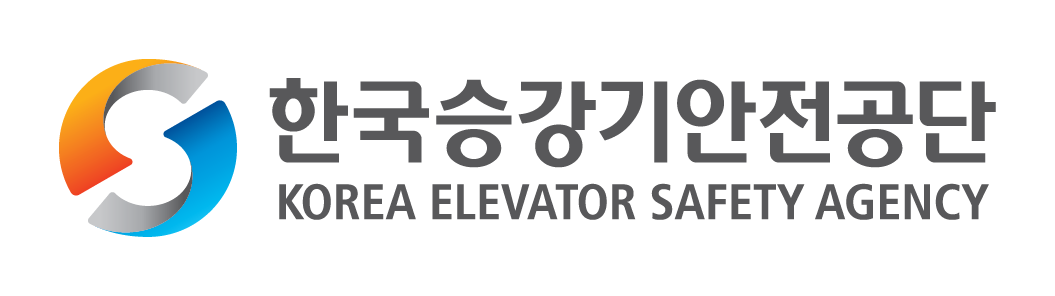 관련: 검사규정 부칙 제2조제4항
※ 상세내용 : 세부적용방안(상세-5) 참고
02
세부적용방안(요약)
(예상적용대상)
승강로가 협소한 소형 포지티브 엘리베이터, 사업장 특례 화물용 엘리베이터 등
적용제외를 위한 제출서류
유지관리계약서(월 2회 이상), 자체개선계획서, 
    대수선 관련 증빙서류(2개이상의 제조·수입업체의 검토의견서)
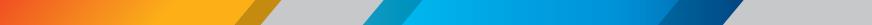 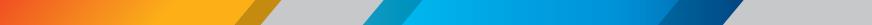 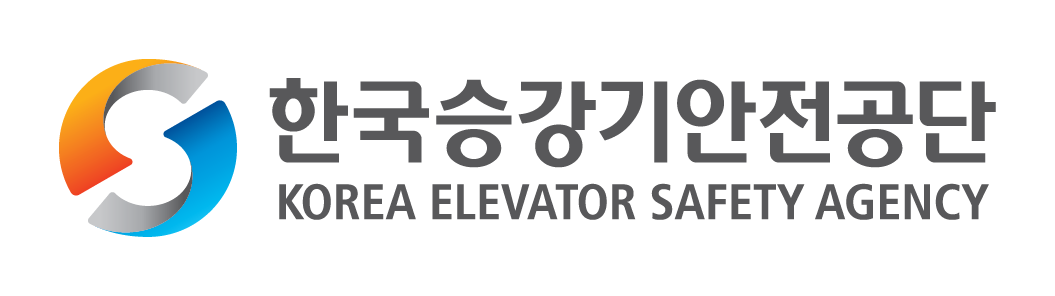 ※ (공통사항)
02
세부적용방안(요약)
검사 시 관리주체가 이행기간 연장을 위한 서류를 모두 제출하는 경우, 
    최초 2개월을 부여하지 않고 바로 조건부기간 부여 가능

승강기민원24의 보완연장신청 메뉴로 신청한 경우 보완연장신청서를 추가로 받지 않으나 
    연장사유는 명확히 확인되어야 함
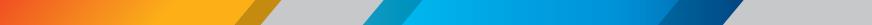 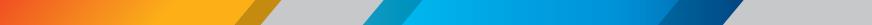 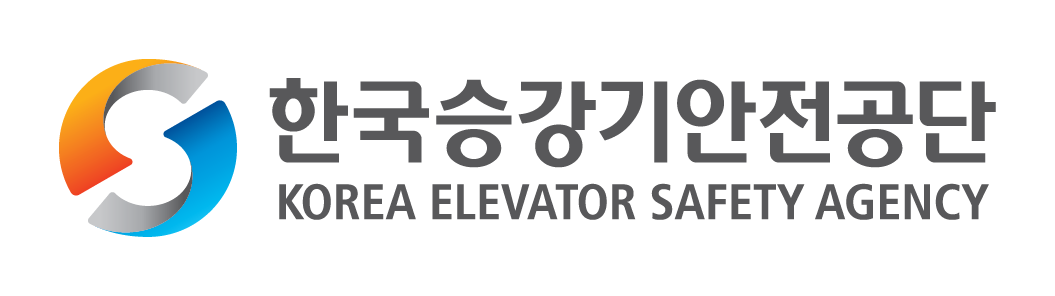 조건부합격 승강기의 이행기간 연장
03
세부적용방안(상세-1)
처리절차 규정 등에 따른 이행기간 연장
 (적용근거) 검사규정 제13조제3항제1호
 (검사종류)
  ① 세 번째 정밀안전검사 (사유: 공사 지연)
      ※ 검사규정 부칙 제3조제3항(공동주택, 집합건축물)의 경우 → 네 번째 정밀안전검사
  ② 안전검사 (사유: 안전성평가 미완료)
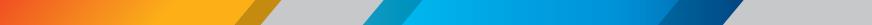 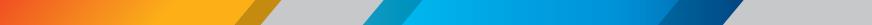 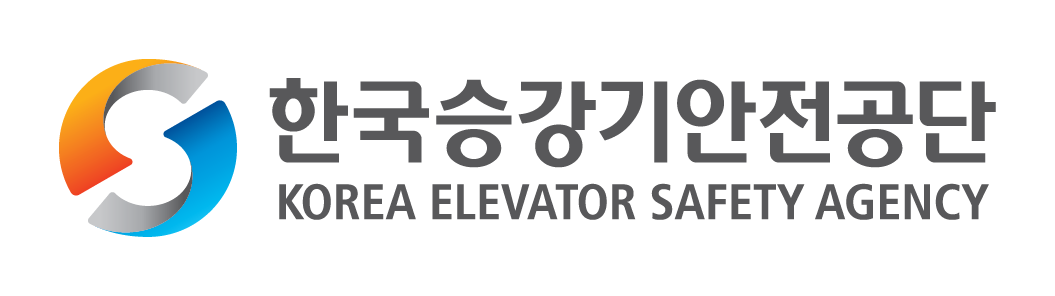 코로나19 일상회복 지원을 위한 이행기간 연장 [1단계]
03
세부적용방안(상세-2)
(적용근거) 검사규정 제13조제3항제2호
 (검사종류) 세 번째 정밀안전검사, 안전검사
  ※ 검사규정 부칙 제3조제3항(공동주택, 집합건축물)에 따라 서면동의서를 제출한 경우, 
     3년을 연장했기 때문에 추가 연장은 적용할 수 없음

 (연장대상) 관리주체가 이행기간 연장을 요청하는 경우
  ※ 승강기 부품의 추가 설치항목에 한하여 연장 가능
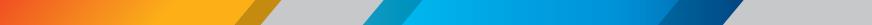 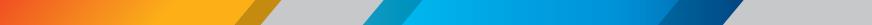 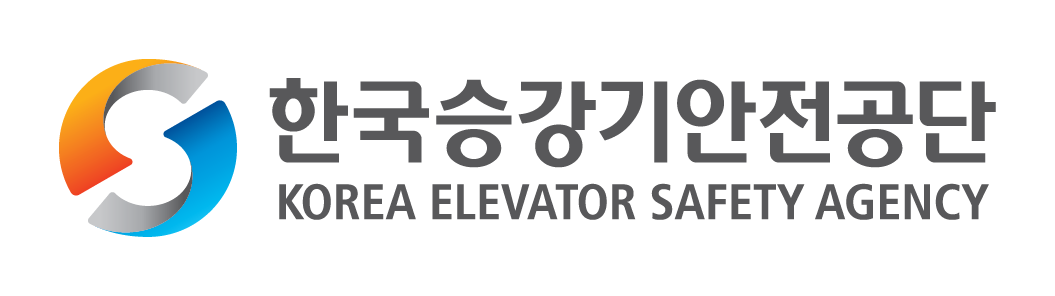 코로나19 일상회복 지원을 위한 이행기간 연장 [1단계]
03
세부적용방안(상세-2)
(연장기간) 세 번째 정밀안전검사를 받고 최대 1년6개월 이내 도래하는 안전검사 또는 확인검사 시까지
  ｏ 최초 2개월 조건부합격 후 정밀안전검사일부터 최대 1년6개월 이내 도래하는 안전검사 또는 확인검사 시 까지 연장
    ･ (주기 6개월) : 1년6개월 이내에 도래하는 안전검사 시마다 이행여부 확인
    ･ (주기 1년) : 차기 안전검사 시 6개월 추가 부여 후 최종 확인
    ･ (주기 2년) : 검사일로부터 12개월 부여 후 조치 확인하고, 미조치 된 경우 6개월 추가 연장하여 최종 확인
  ※ 종전 코로나19로 인한 착공시기 지연 등으로 1년을 기 연장 받은 승강기는 6개월만 추가 연장하여 
     확인검사 시 최종 확인
  ※ 상기 내용은 일반적인 승강기의 최종 확인시기로 상황별 확인시기는 Ⅳ참고
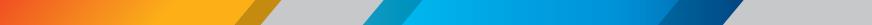 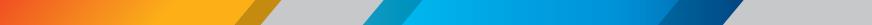 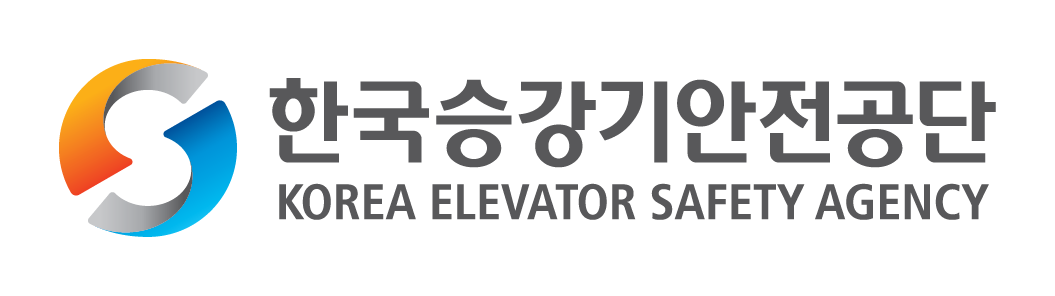 코로나19 일상회복 지원을 위한 이행기간 연장 [1단계]
03
세부적용방안(상세-2)
(적용방법) ｢보완기간 연장신청서｣ 및 관련 서류 검토 후 연장
 ① 적용요건: 안전관리자가 일상점검을 실시하고 기록을 자체 보관, 1단계 ｢이행계획서｣ 공단(지정검사기관)에 제출
 ※ 일상점검의 실시여부는 공단에서 확인하지는 않으나, 일상점검 실시 및 기록 보관 의무에 대하여 관리주체에 안내 필요
 ② 제출서류: ｢보완기간 연장신청서｣
 ※ 승강기민원24의 보완연장신청 메뉴로 신청한 경우 별도 신청서 받지 않으나 연장사유는 명확히 확인되어야 함
   ･ ｢이행계획서｣(붙임 참조)  ※ 반드시 관리주체의 서명 또는 직인 필수
 ③ 행정사항
   ･ 부적합사항 미조치임에 따라 이행완료 전까지 전산 입력 유지
   ･ 최종 이행기한, 관리주체 의무사항(안전관리자의 일상점검 실시 및 자체보관 등) 시정권고
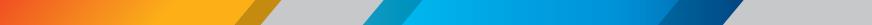 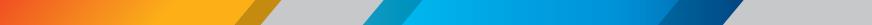 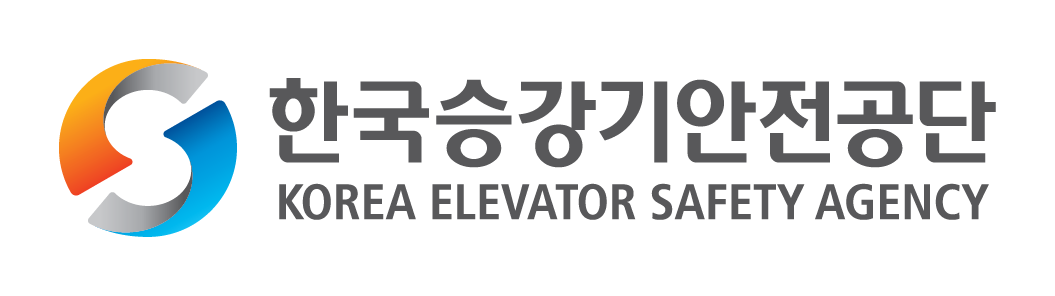 대상별 여건에 따른 적정 제도 이행기간 부여 [2단계]
03
세부적용방안(상세-3)
(적용근거) 검사규정 제13조제3항제2호           (검사종류) 안전검사
  ※ 검사규정 부칙 제3조제3항(공동주택, 집합건축물)에 따라 서면동의서를 제출한 경우, 
     3년을 연장했기 때문에 추가 연장은 적용할 수 없음
 (적용요건) 안전관리자의 일상점검 실시 및 기록 자체보관, 분기별 자체점검 추가 실시, 
                차기 정기검사는 정밀안전검사로 대체, 이행계획서 제출
 (연장대상) 1단계의 연장기간이 모두 종료된 승강기 중 아래의 어느 하나의 사유에 해당되어 연장을 요청하는 승강기
  ※ 승강기 부품의 추가 설치항목에 한하여 연장 가능
  ※ 다음 연장사유 ①~⑤중 중복하여 연장 불가, 중도 사유변경도 불가
  ※ 2단계 서류 제출을 위한 조건부 기한은 별도 부여하지 않음. 
     1단계 종료 전 2단계에 필요한 관련 서류를 제출토록 사전안내
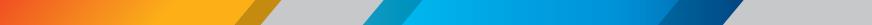 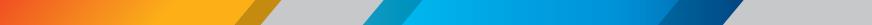 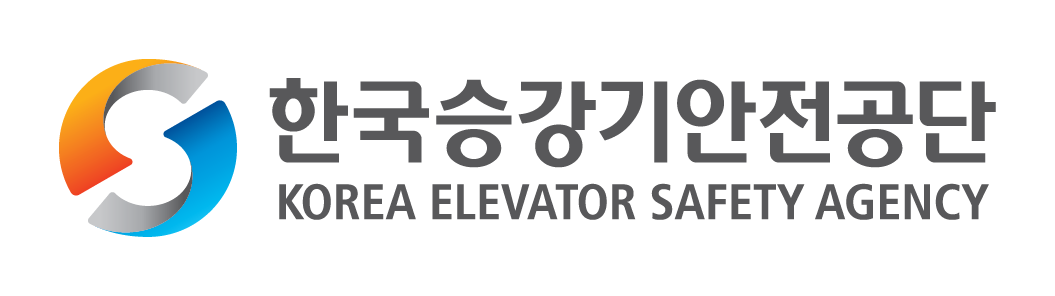 대상별 여건에 따른 적정 제도 이행기간 부여 [2단계]
03
세부적용방안(상세-3)
① 전체교체 예정 승강기 Ⓐ
  ･ 호환되는 부품이 없는 승강기 등으로 전체교체를 예정하는 승강기
  ※ 호환되는 부품이 없는 등이나 전체교체에 대하여는 검사자가 판단하지 않으며 제출하는 이행계획서의 내용으로 갈음
 ② 부분교체 예정 승강기 Ⓑ
  ･ 기존 부품과의 연계성･안전성 등으로 의무설치 부품 외에 주요부품(구동기, 제어반)까지 함께 교체해야 하는 승강기
  ※ 구동기, 제어반이 함께 교체되어야 하는지는 검사자가 판단하지 않으며 제출하는 이행계획서의 내용으로 갈음함
  ※ 단, 아래 [      ]의 부품 중 하나(세트)가 설치되는 경우만 추가 6개월 연장 가능함
엘리베이터: [브레이크시스템], [상승과속방지장치 및 개문출발방지장치], [승강장문 조립체, 비상가이드, 
                   카문 어린이 손 끼임 방지수단, 승강장문 어린이 손 끼임 방지수단], [자동구출운전수단] 
에스컬레이터(무빙워크): [주 브레이크], [보조브레이크 및 과속·역행방지수단], [스커트 디플렉터 및 핸드레일시스템]
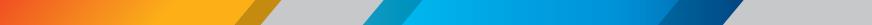 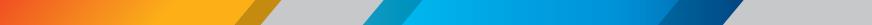 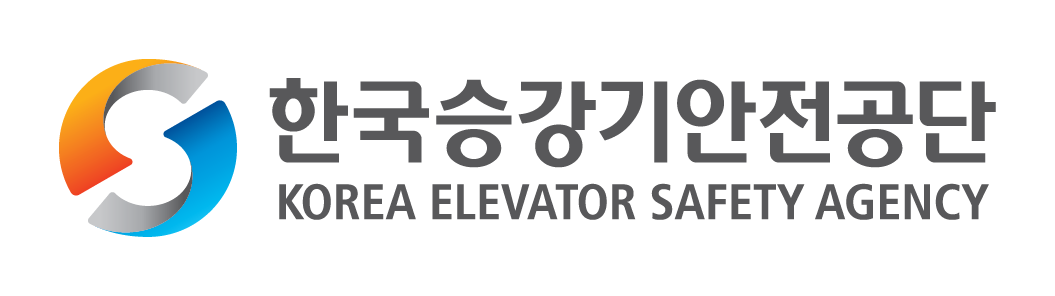 대상별 여건에 따른 적정 제도 이행기간 부여 [2단계]
03
세부적용방안(상세-3)
③ 재개발･재건축으로 철거가 예정된 건축물의 승강기 Ⓒ
  ･ ‘관리처분계획인가’ 가 고시된 건축물로 한정함
 ④ 국민의 이동 편의 보장이 필요한 현장의 승강기 Ⓓ
  ･ 「교통약자의 이동편의 증진법」에 따른 이동편의시설에 설치된 승강기
  ･ 「건축법」에 따른 다중이용 건축물의 승강기
  ･ 「건축법」에 따른 준다중이용 건축물의 승강기
  ･ 「유통산업발전법」에 따른 대규모점포의 승강기
  ･ 「노동조합 및 노동관계조정법」에 따른 필수공익사업에 필요한 승강기
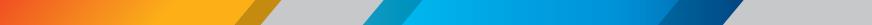 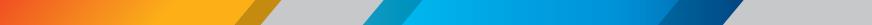 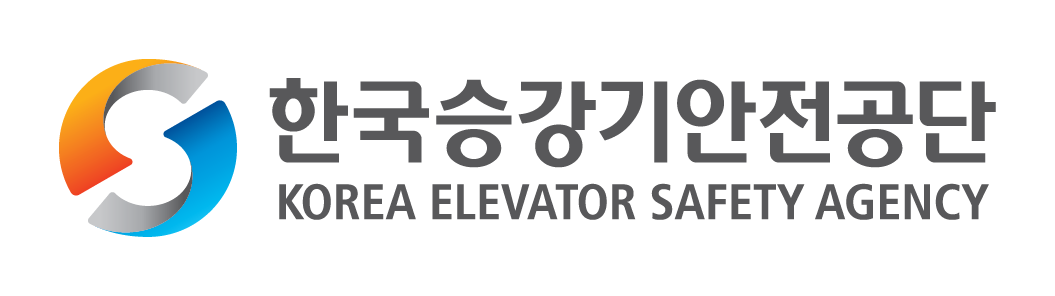 대상별 여건에 따른 적정 제도 이행기간 부여 [2단계]
03
세부적용방안(상세-3)
⑤ 그 밖에 공단 이사장이 이행이 어렵다고 판단하는 현장의 승강기 Ⓔ
   ･ 부품 설치를 위해 건축물 수선이 필요하여 이행기간의 연장이 필요한 승강기 등 부득이한 경우로 한정하며, 
      단순 사유로 요청하는 경우 불가

  ※ 요청 건은 관련 내용을 검사기관에서 검토 후 검토의견서를 공단 검사총괄실로 검토 요청 공문 발송, 
     이후 검사총괄실에서 행정안전부와 추가 검토 후 결정
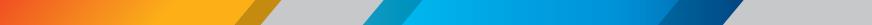 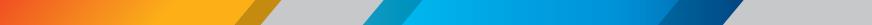 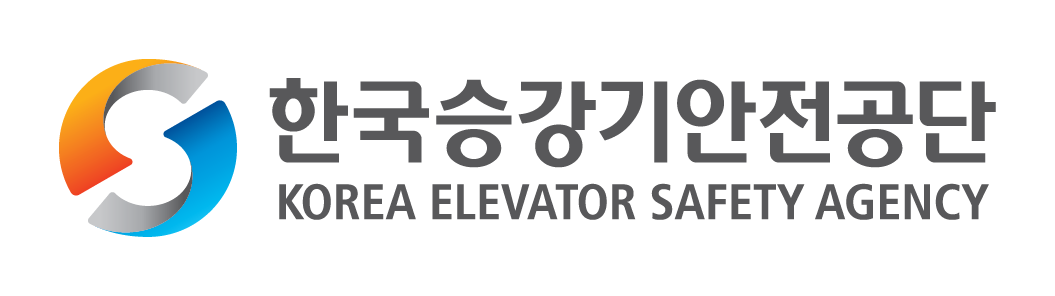 대상별 여건에 따른 적정 제도 이행기간 부여 [2단계]
03
세부적용방안(상세-3)
(연장기간) 1차 연장기간 종료일을 기준하여 추가 6개월/1년 이내 도래하는 안전검사 또는 확인검사 시까지
  ① 연장사유별 기간
    ･ (Ⓐ전체교체, Ⓒ재개발･재건축, Ⓓ국민 이동편의보장) 최대 1년
    ･ (Ⓔ공단 이사장 어렵다고 판정하는 경우) 최대 6개월
    ･ (Ⓑ부분교체) 6개월 1차 연장, 일부 이행이 확인된 경우 추가 6개월
  ② 연장대상별 기간부여(세부사항은 Ⅳ참고, 일부 상이해질 수 있음)
    ･ 6개월 연장대상(Ⓔ)
      - 6개월이내 차기 안전검사 또는 확인검사 시 확인
    ･ 1년 연장 대상(Ⓐ,Ⓒ,Ⓓ), 6개월 선적용 후 6개월 추가연장 대상(Ⓑ)
      - 6개월 선 연장 후 안전검사에서 추가 6개월의 이행기간을 연장하여 차기안전검사 또는 확인검사 시 확인
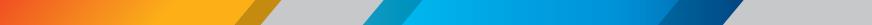 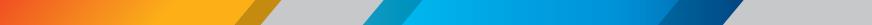 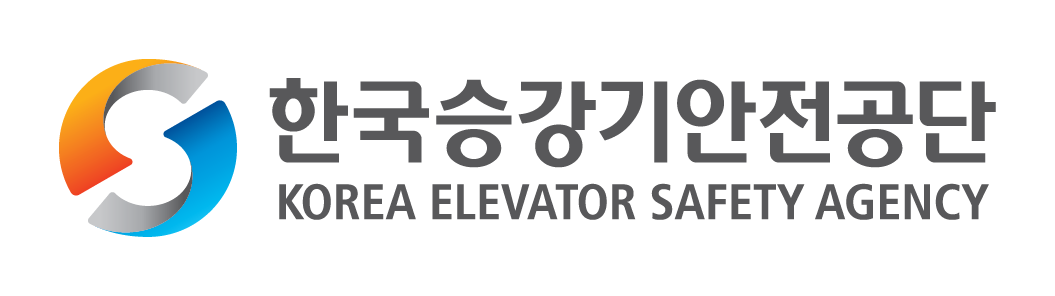 대상별 여건에 따른 적정 제도 이행기간 부여 [2단계]
03
세부적용방안(상세-3)
(적용방법) ｢보완기간 연장신청서｣ 및 관련 서류 검토 후 연장
  ① 적용요건
     ･ 안전관리자가 일상점검을 실시하고, 기록을 자체 보관
    ※ 일상점검의 실시여부는 공단에서 확인하지는 않으나, 일상점검 실시 및 보관 의무에 대하여 관리주체에 안내 필요
     ･ 2단계 ｢이행계획서｣ 공단(지정검사기관)에 제출
     ･ 다음 정기검사는 정밀안전검사로 대체
     ･ 분기별 자체점검 추가 실시
   ※ 자체점검 추가 실시여부는 공단에서 검사 시 확인하지는 않으나 추가 실시 의무에 대하여 관리주체에 안내 필요
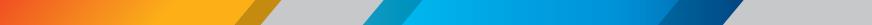 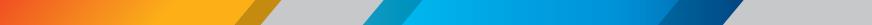 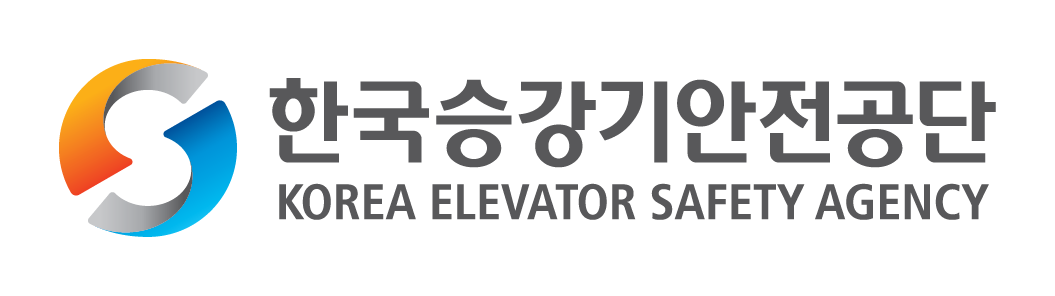 대상별 여건에 따른 적정 제도 이행기간 부여 [2단계]
03
세부적용방안(상세-3)
ㄴ
  ② 연장사유 별 제출서류
     ･ (공통) ｢보완기간 연장신청서｣, 2단계 이행계획서
  ※ 승강기민원24의 보완연장신청 메뉴로 신청한 경우 별도 신청서 받지 않으나 연장사유는 명확히 확인되어야함
     ･ (Ⓐ 전체교체) 추가 서류 없음
     ･ (Ⓑ 부분교체) ｢이행계획서｣ (6개월 선 연장 후 추가 6개월 연장 시 제출)
     ･ (Ⓒ 재개발･재건축 철거 예정) 관리처분계획인가 고시 증명 서류
     ･ (Ⓓ 국민 이동편의보장 필요) 건물용도 확인 가능서류 (건축물대장 등)
     ･ (Ⓔ 공단 이사장 필요) 개별 협의
ㄴ
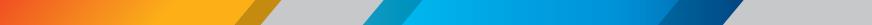 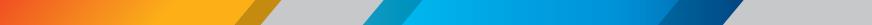 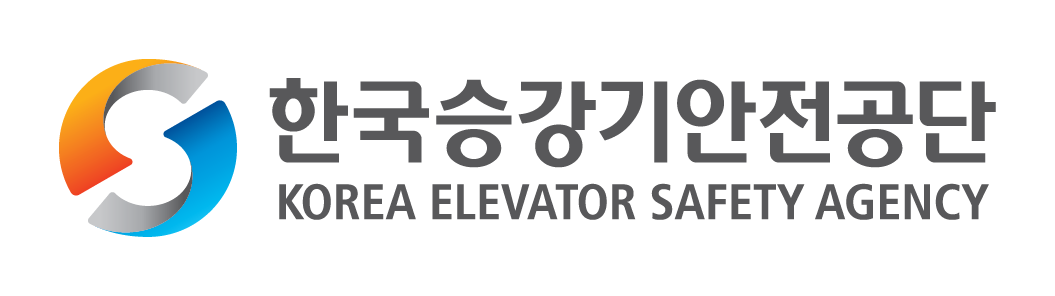 대상별 여건에 따른 적정 제도 이행기간 부여 [2단계]
03
세부적용방안(상세-3)
③ 행정사항
   ･ 부적합사항 미조치임에 따라 이행완료 전까지 전산 입력 유지
   ･ 최종 이행기한, 관리주체 의무사항(안전관리자의 일상점검 실시 및 자체보관, 분기별 자체점검 추가실시 등),
     차기 정기검사가 정밀안전검사로 대체됨
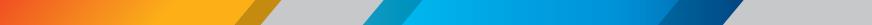 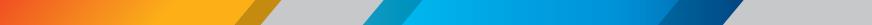 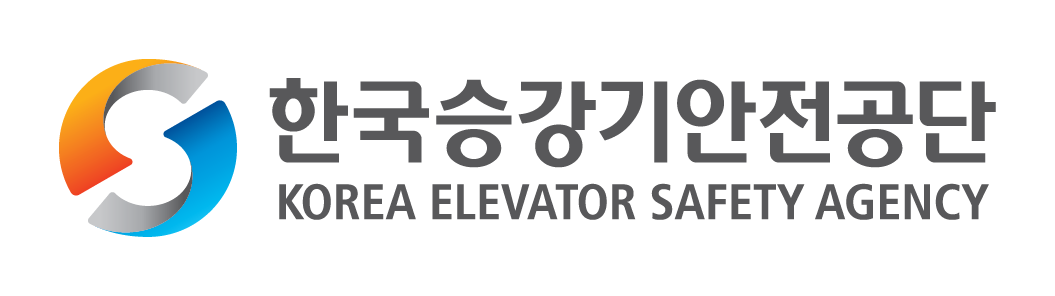 개선조치를 위해 건축물 대수선을 해야 하는 경우
03
세부적용방안(상세-4)
건축물 대수선이 필요한 경우 부품 설치 제외
 (적용근거) 검사규정 부칙 제2조제4항
 (검사종류) 세 번째 정밀안전검사, 안전검사
 (연장대상) ｢건축법｣ 제2조제1항제9호에 따른 건축물 대수선을 하지 않고서는 개선조치(추가, 교체)가 불가한 승강기
   ※ 건축물에 대하여 종전 검사기준을 적용받음에도 불구하고 안전장치 또는 부품의 추가 설치를 위해서는 
      건축물의 대수선이 불가피한 경우에 한함
(예상적용 대상) 승강로 및 기계실이 협소(건축물 대수선 외 방법으로는 안전개선 조치가 불가한 경우에 한함) 하여 
                       안전개선 조치가 불가한 승강기
☞ 승강로가 협소한 소형 포지티브 엘리베이터, 사업장 특례 화물용 엘리베이터 등
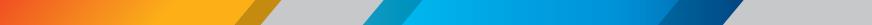 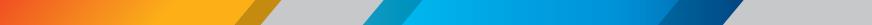 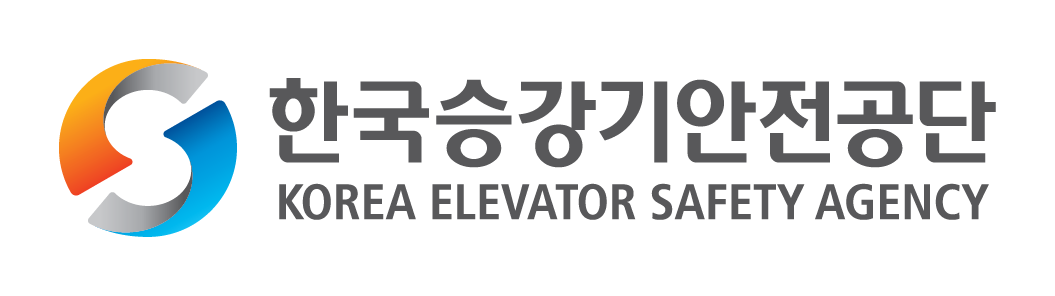 개선조치를 위해 건축물 대수선을 해야 하는 경우
03
세부적용방안(상세-4)
(적용방법) 증명서류 및 현장 검토 후 부품 추가설치 검사기관 승인･적용 후 검토의견서 검사총괄실로 문서 발송, 
               행정안전부에 분기별 적용 승강기리스트 발송
 ① 적용요건
   ･ 자체개선계획에 따라 안전관리자의 일상점검결과 기록 및 관리
   ･ 월2회 이상 자체점검 추가 실시
 ② 제출서류
   ･ 유지관리계약서 (월 2회 이상 자체점검 실시에 관련된 내용 포함) 
   ･ 자체개선계획서 (붙임 참고) 
    ･ 대수선 관련 증명서류
     ※ 승강기 제조･수입업체 2곳 이상의 검토의견서, 대수선 필요 사유 내용 포함
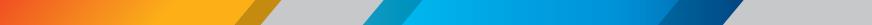 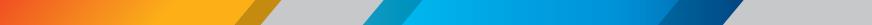 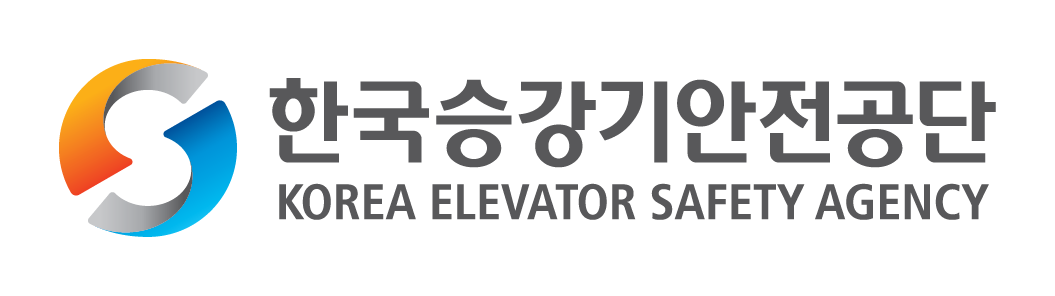 이행기간 연장의 기본원칙 및 판정
04
이행기간 연장 처리방법
보완기간은 원래 검사주기를 초과할 수 없음
“보완기간 연장 또는 차기안전검사 판정을 통해 이행기간을 연장”

 (보완연장) 보완기간 연장된 후 “확인검사” 가 실시되어야 만 해당 검사가 종료됨(보완기간 연장은 확인검사 완료 시 즉시 종료)
  ※ 보완기간의 연장은 원래 검사주기를 초과할 수 없음  
      초과하여 연장한 경우, 다음 검사신청 안내문이 발송되지 않으므로 유의

 (차기안전검사 판정) 조건부항목에 대하여 차기 안전검사 시 까지 조건부 상태로 처리한 채로 해당 검사를 종료시킴
  ※ 확인검사 불필요, 차기 도래하는 안전검사 시 조건부항목을 확인하여 판정함 
ㅇ
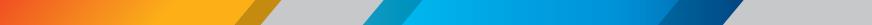 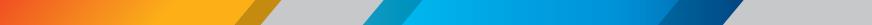 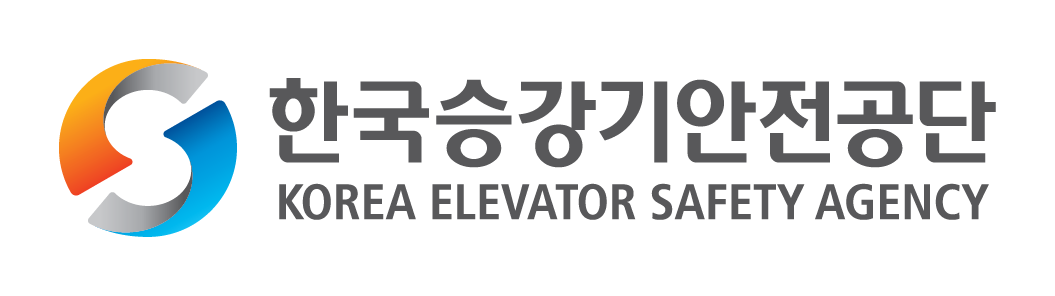 [1단계] 연장하는 경우 (상세-2), 1년6개월
04
이행기간 연장 처리방법
■ 검사주기 6개월
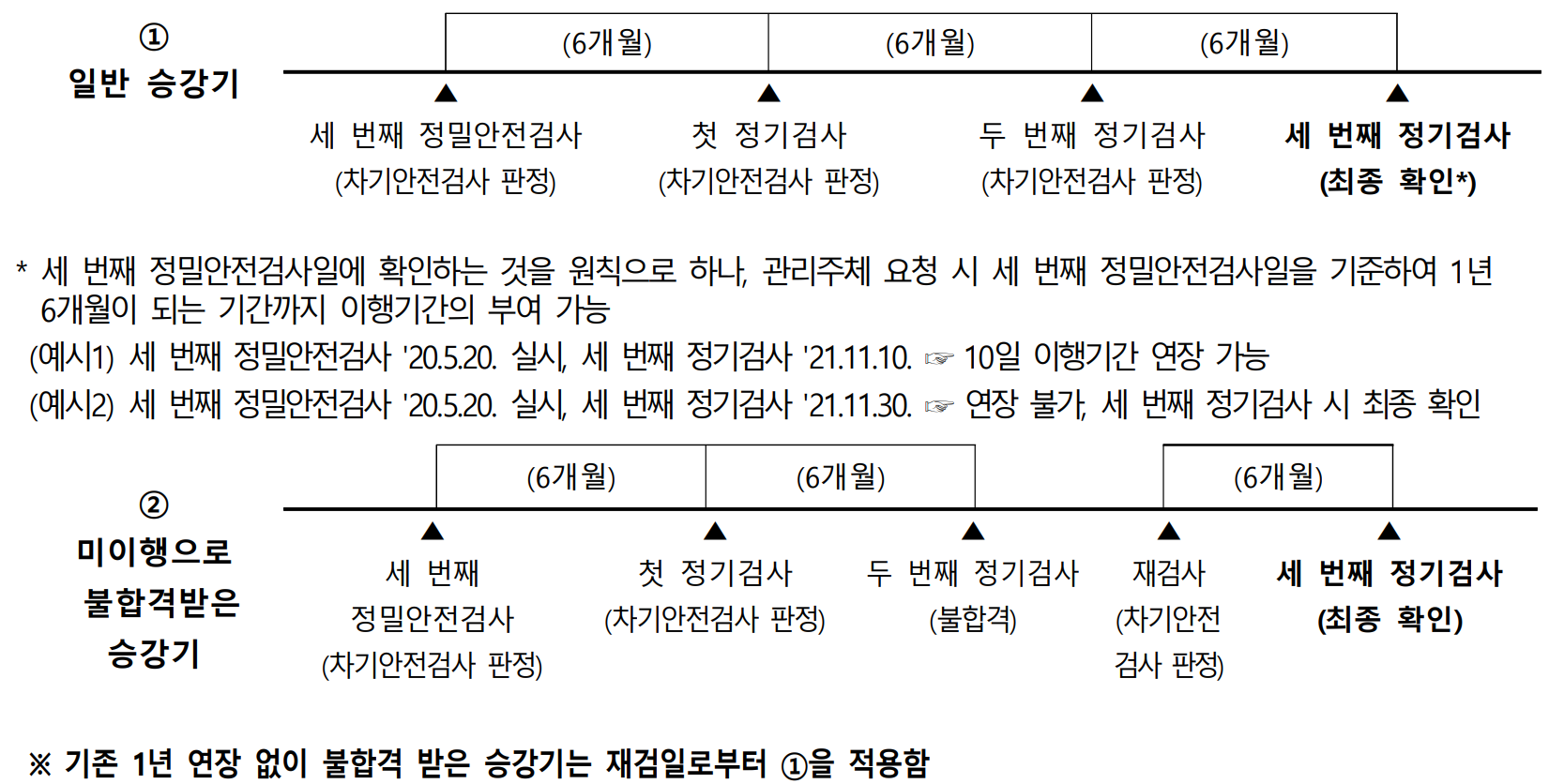 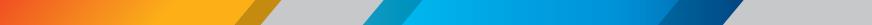 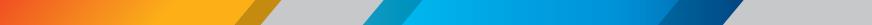 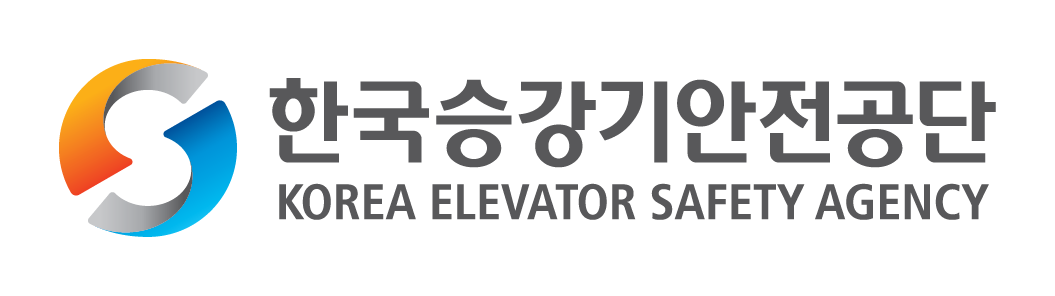 [1단계] 연장하는 경우 (상세-2), 1년6개월
04
이행기간 연장 처리방법
■ 검사주기 6개월
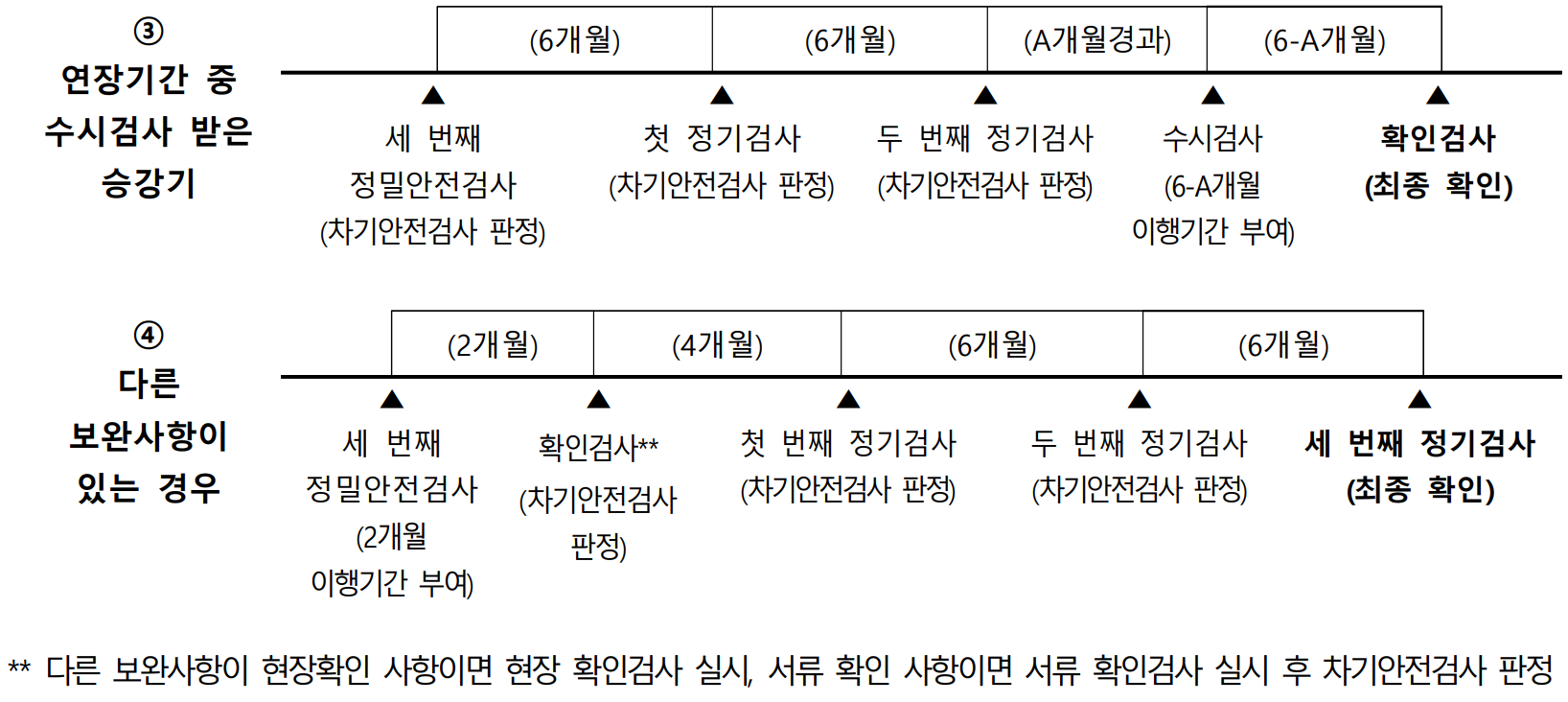 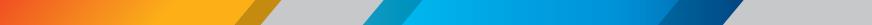 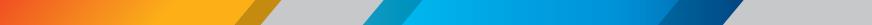 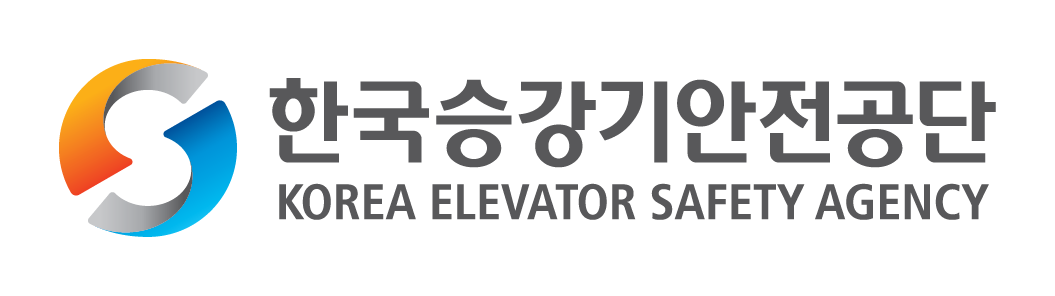 [1단계] 연장하는 경우 (상세-2), 1년6개월
04
이행기간 연장 처리방법
■ 검사주기 1년
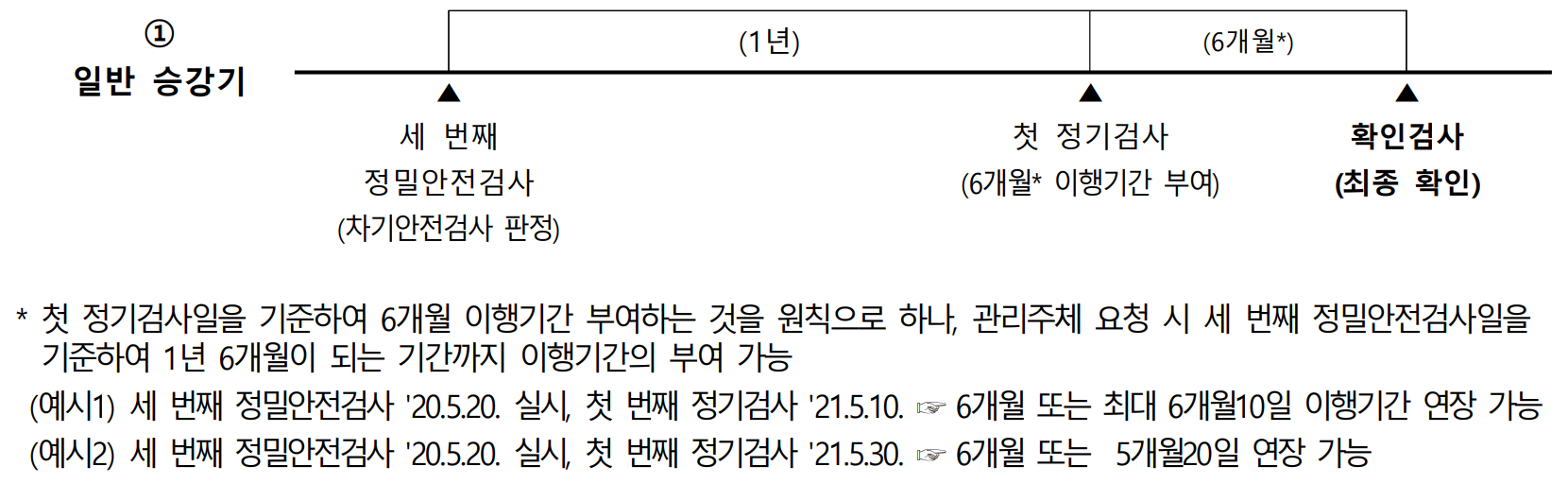 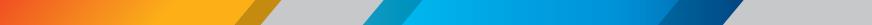 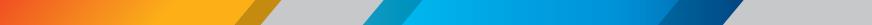 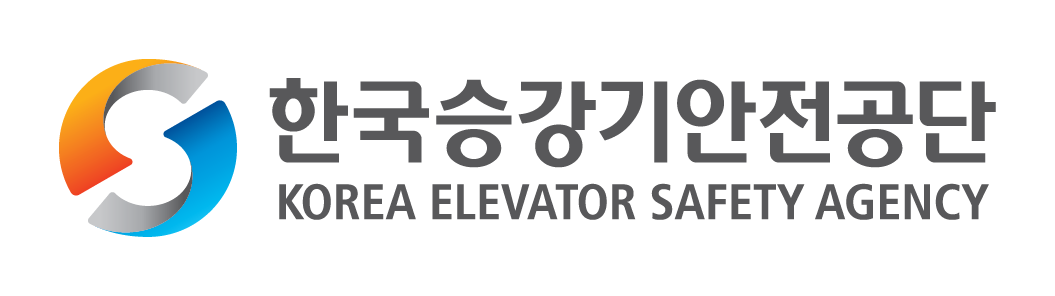 [1단계] 연장하는 경우 (상세-2), 1년6개월
04
이행기간 연장 처리방법
■ 검사주기 1년
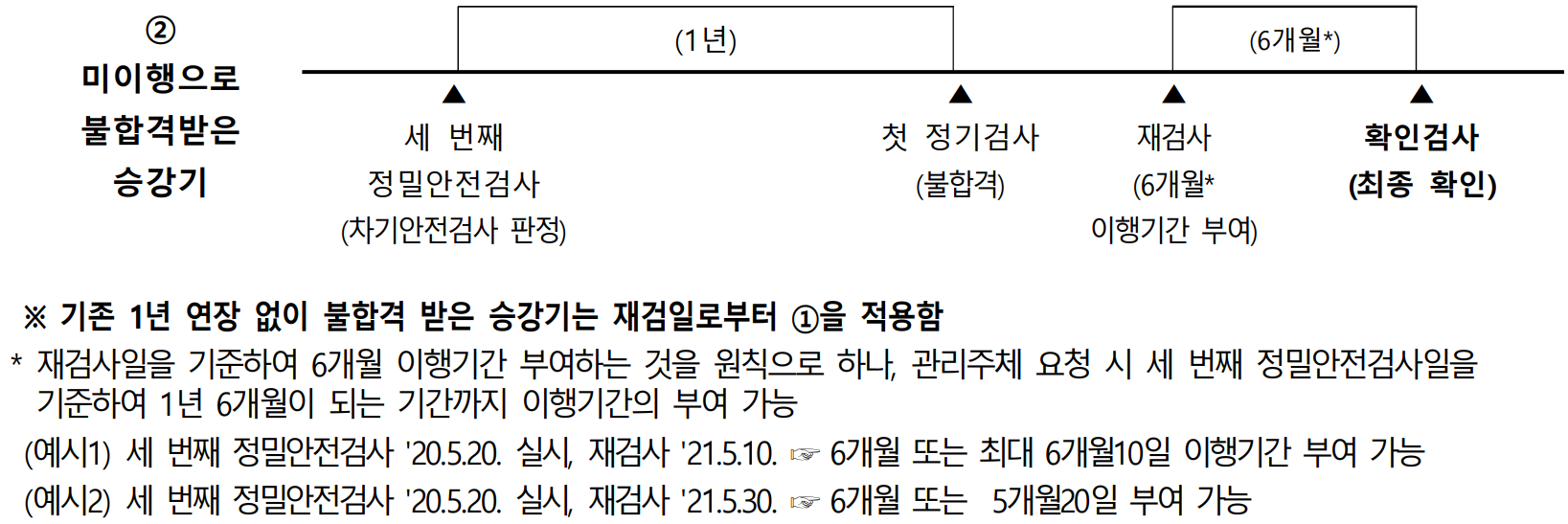 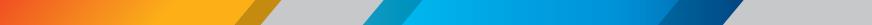 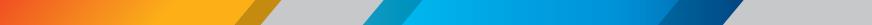 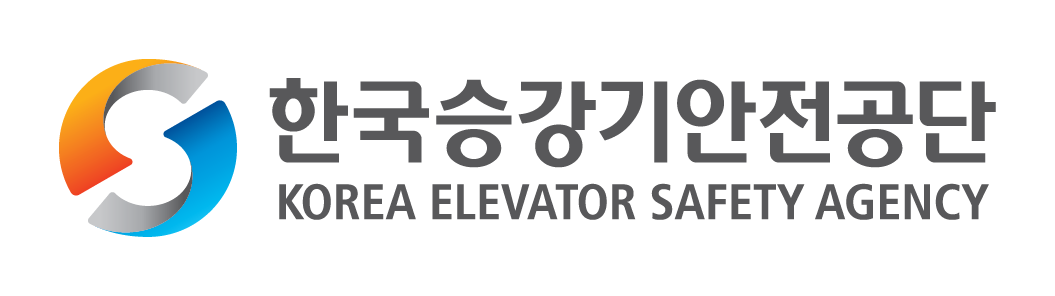 [1단계] 연장하는 경우 (상세-2), 1년6개월
04
이행기간 연장 처리방법
■ 검사주기 1년
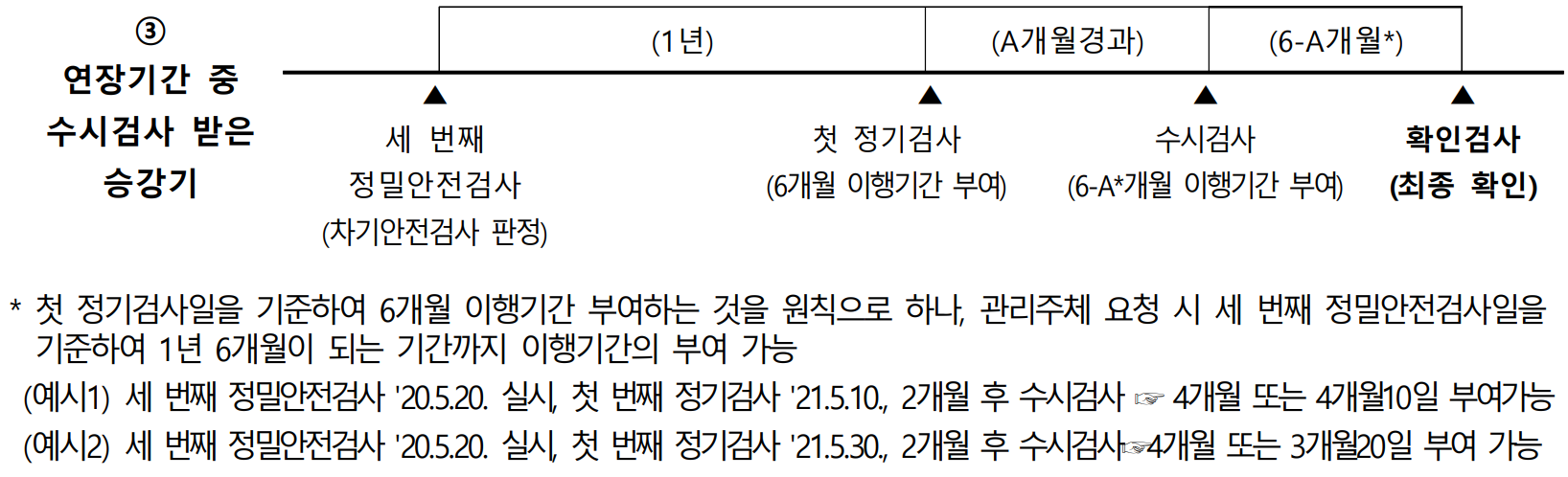 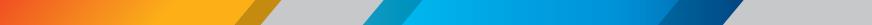 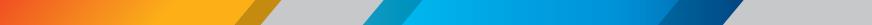 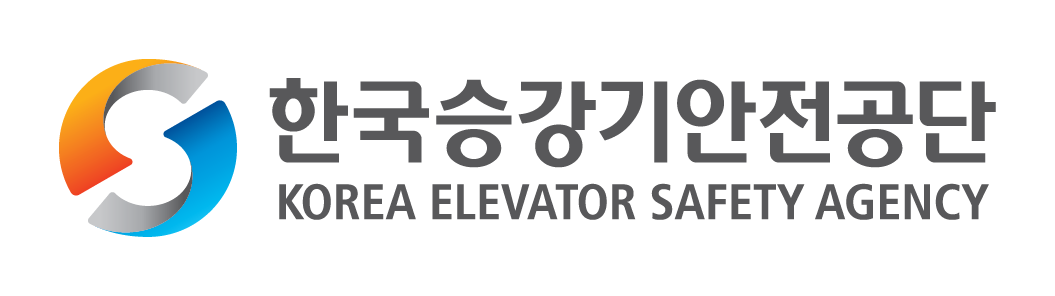 [1단계] 연장하는 경우 (상세-2), 1년6개월
04
이행기간 연장 처리방법
■ 검사주기 1년
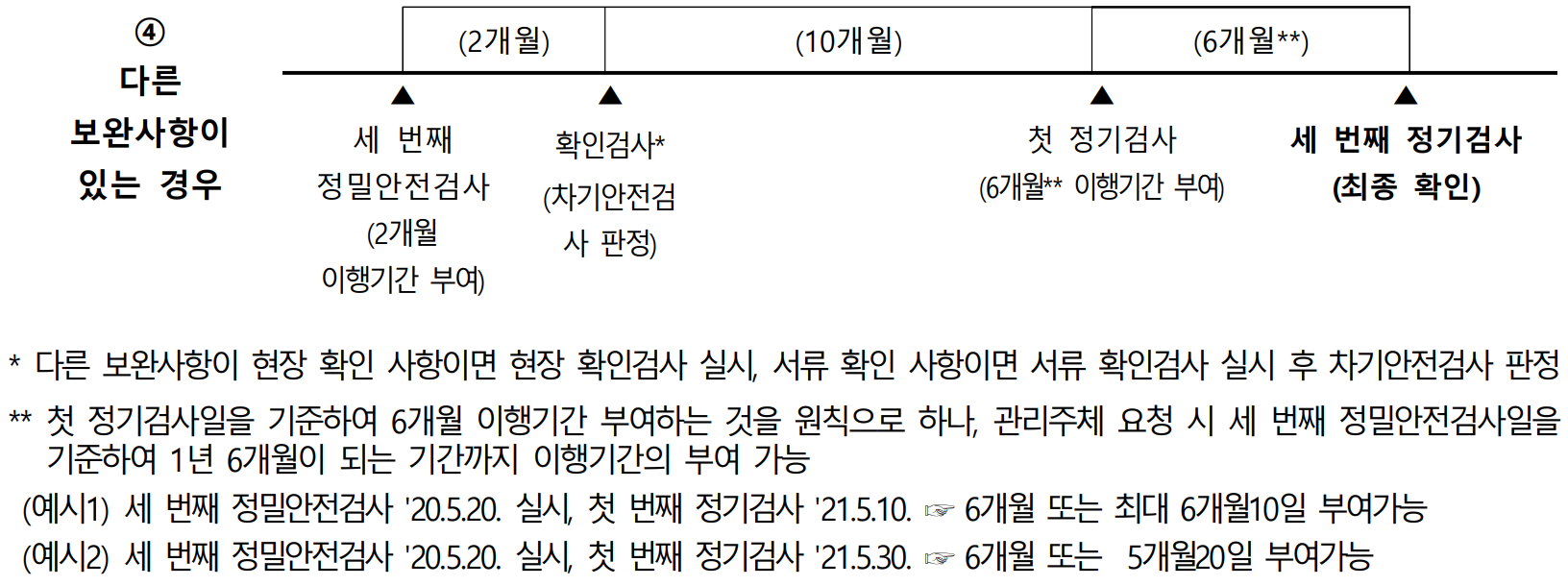 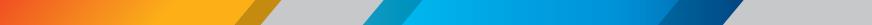 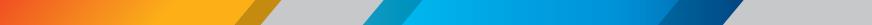 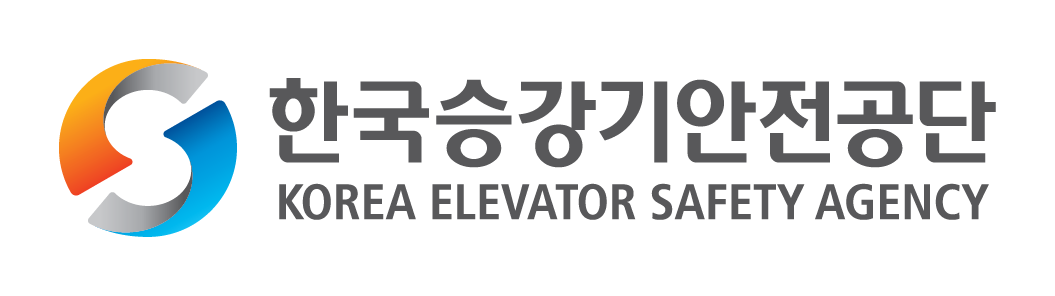 [1단계] 연장하는 경우 (상세-2), 1년6개월
04
이행기간 연장 처리방법
■ 검사주기 2년
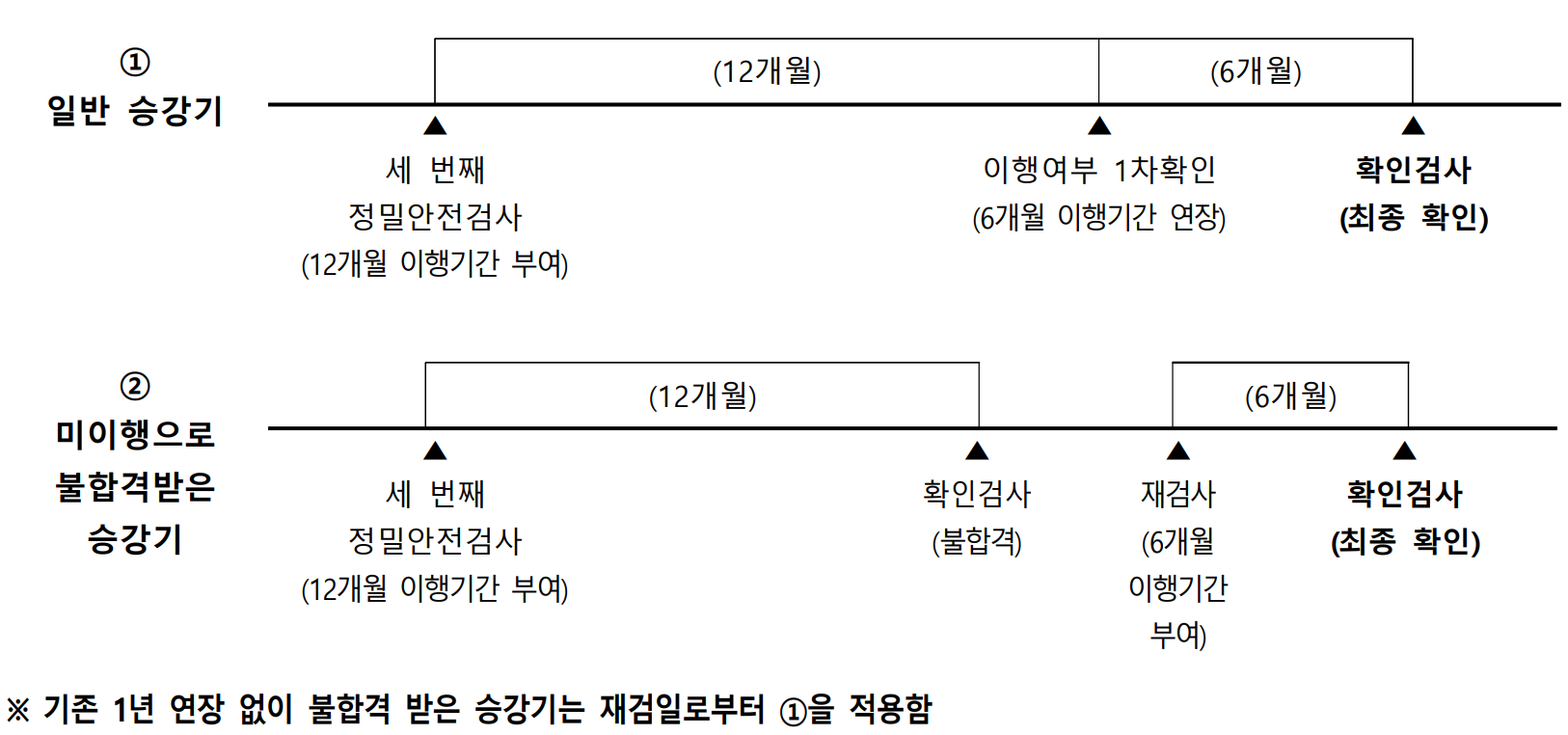 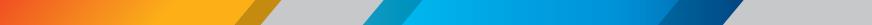 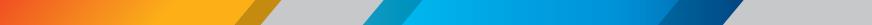 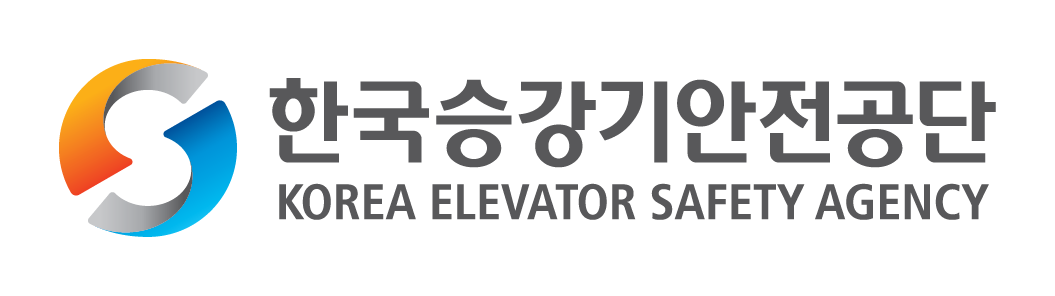 [1단계] 연장하는 경우 (상세-2), 1년6개월
04
이행기간 연장 처리방법
■ 검사주기 2년
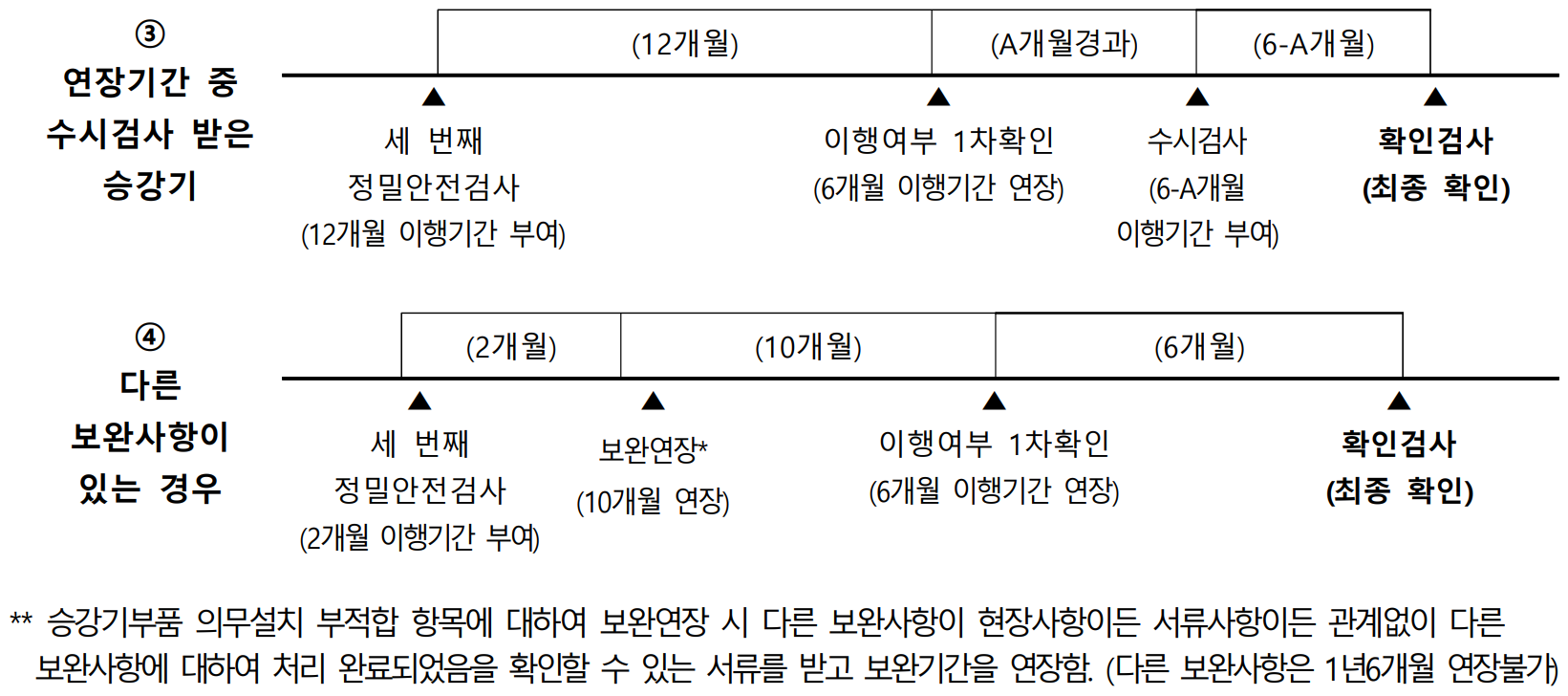 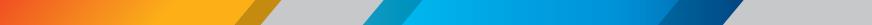 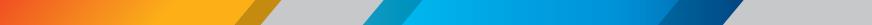 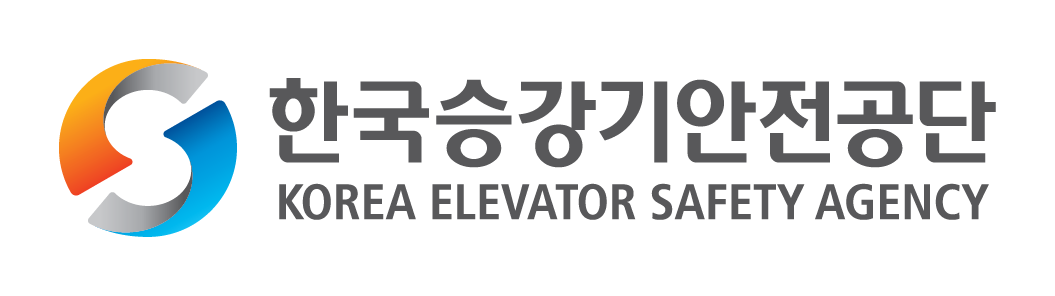 [2단계] 연장하는 경우 (상세-3), 추가 1년
■ 검사주기 6개월
04
이행기간 연장 처리방법
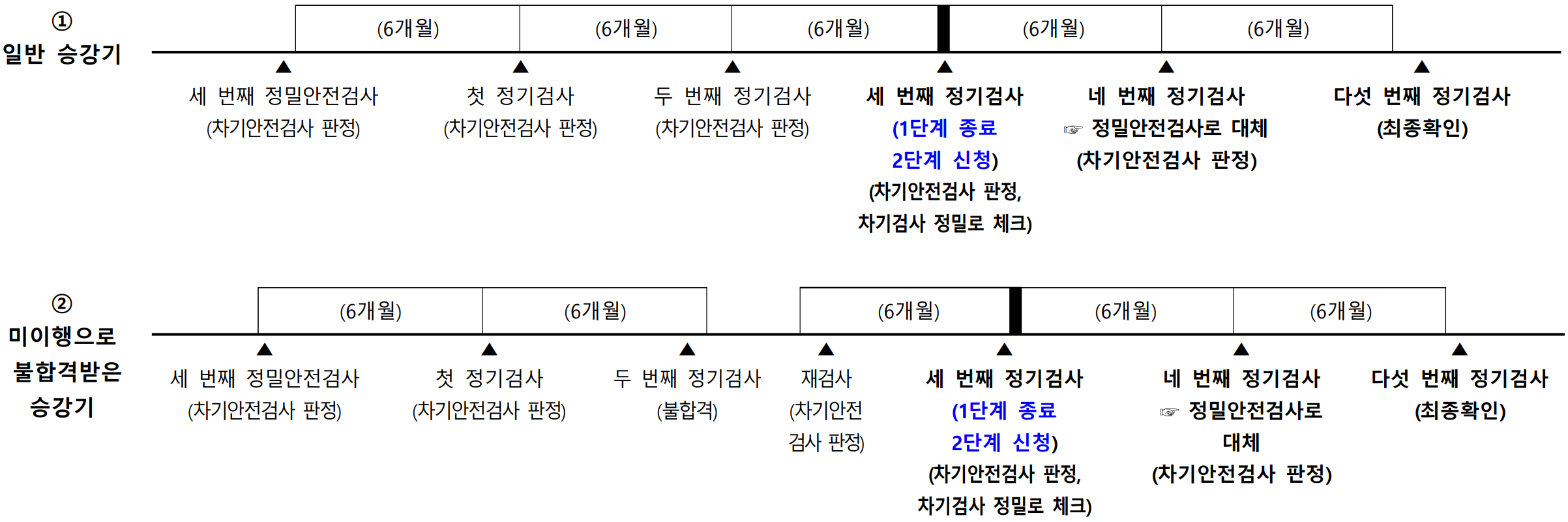 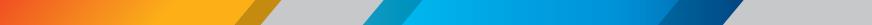 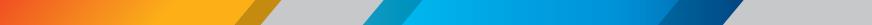 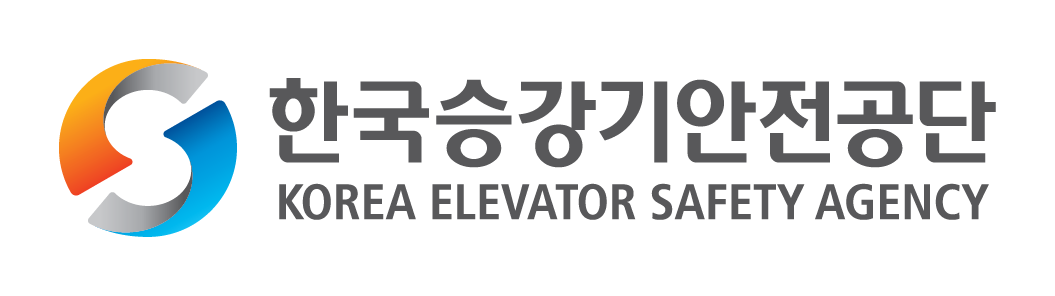 [2단계] 연장하는 경우 (상세-3), 추가 1년
■ 검사주기 6개월
04
이행기간 연장 처리방법
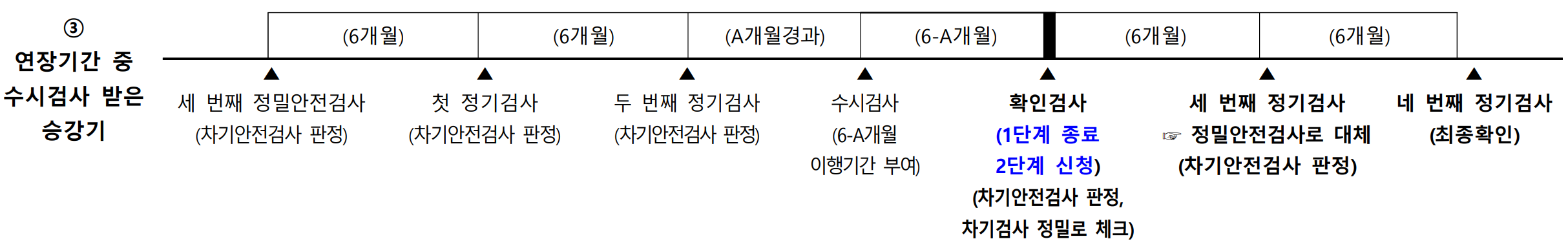 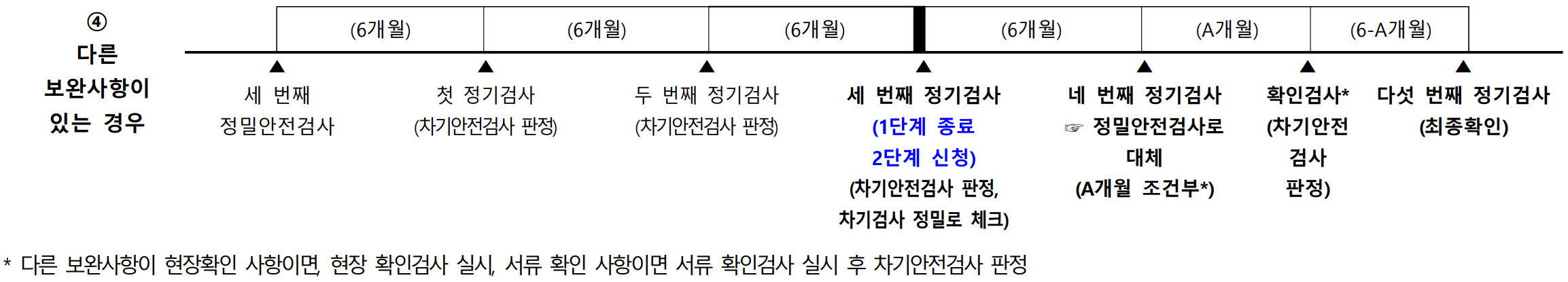 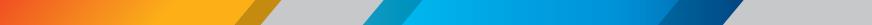 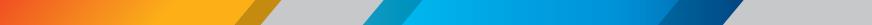 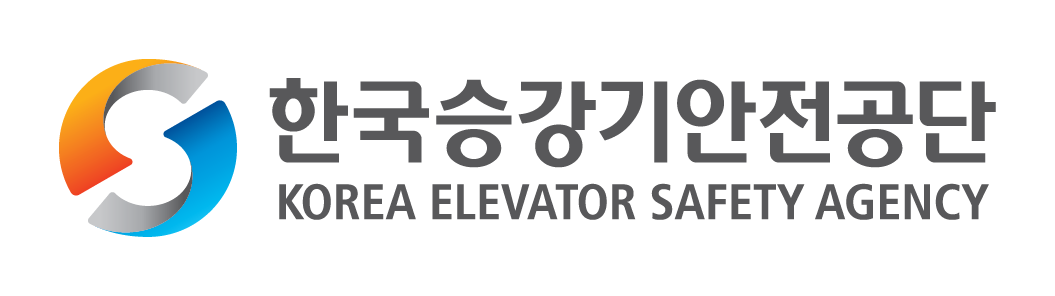 [2단계] 연장하는 경우 (상세-3), 추가 1년
■ 검사주기 1년
04
이행기간 연장 처리방법
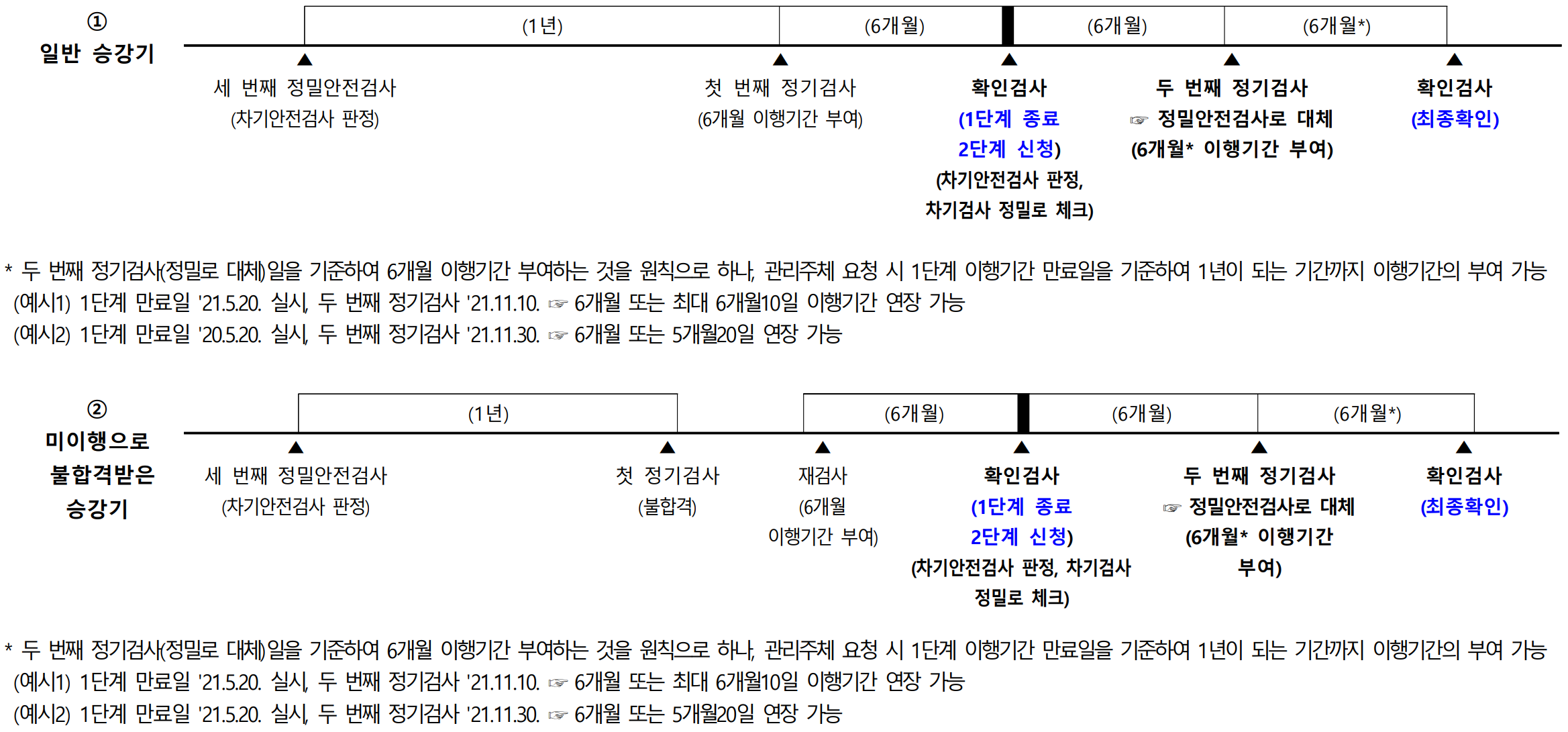 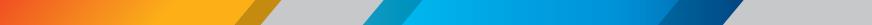 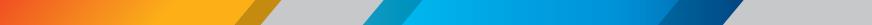 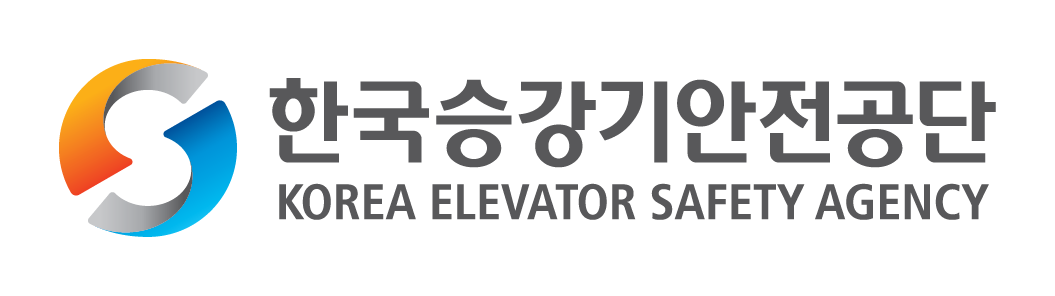 [2단계] 연장하는 경우 (상세-3), 추가 1년
■ 검사주기 1년
04
이행기간 연장 처리방법
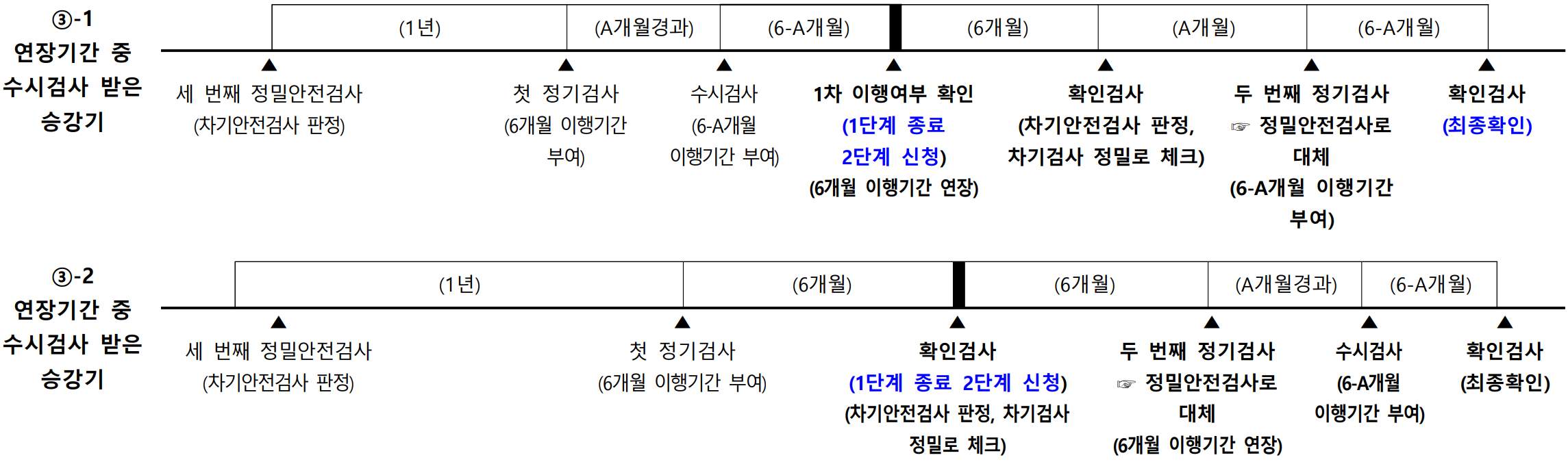 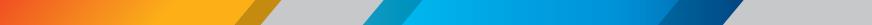 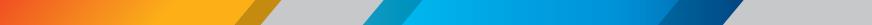 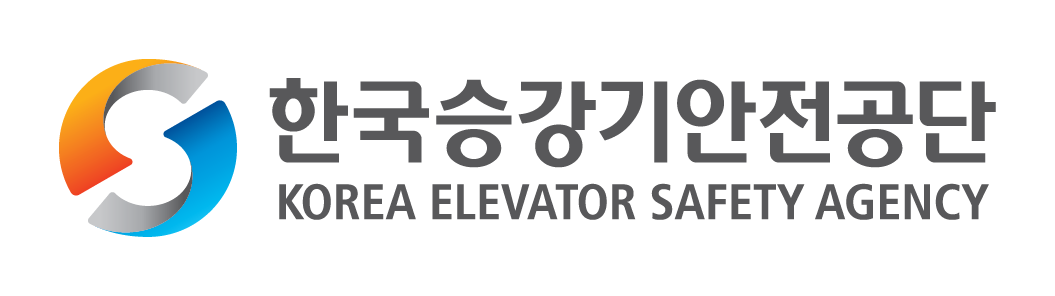 [2단계] 연장하는 경우 (상세-3), 추가 1년
■ 검사주기 1년
04
이행기간 연장 처리방법
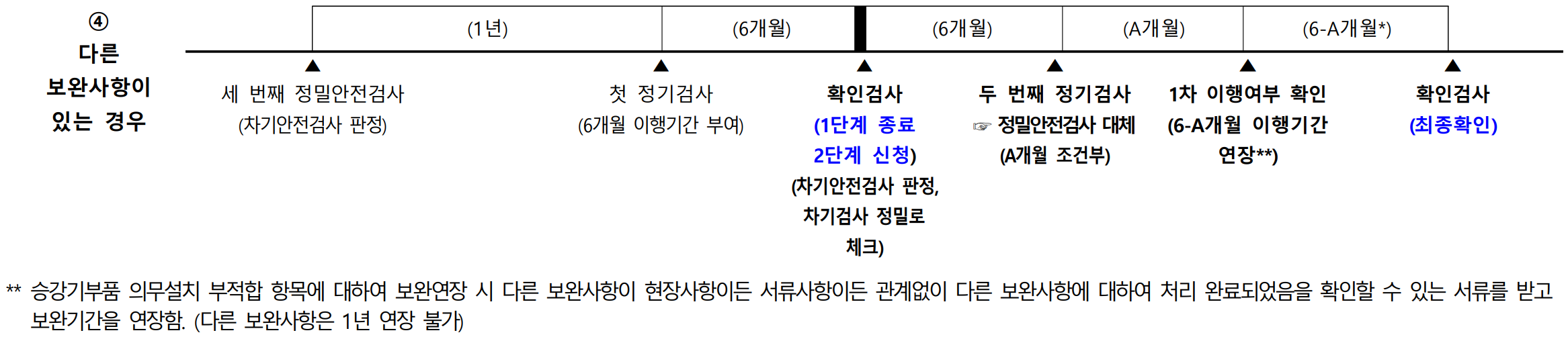 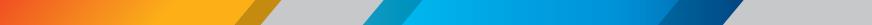 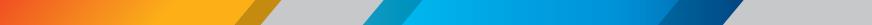 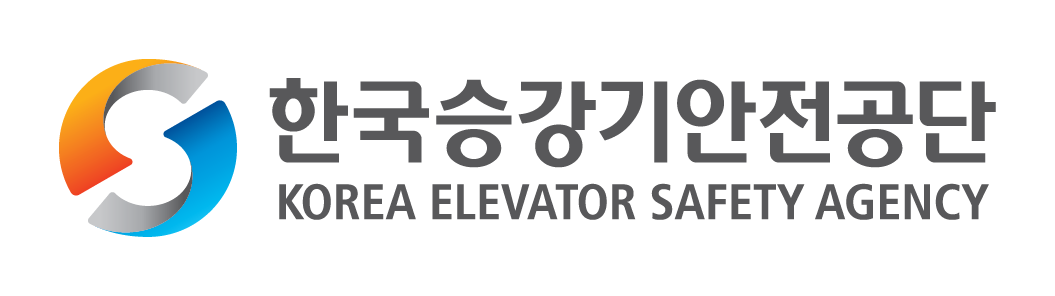 [2단계] 연장하는 경우 (상세-3), 추가 1년
■ 검사주기 2년
04
이행기간 연장 처리방법
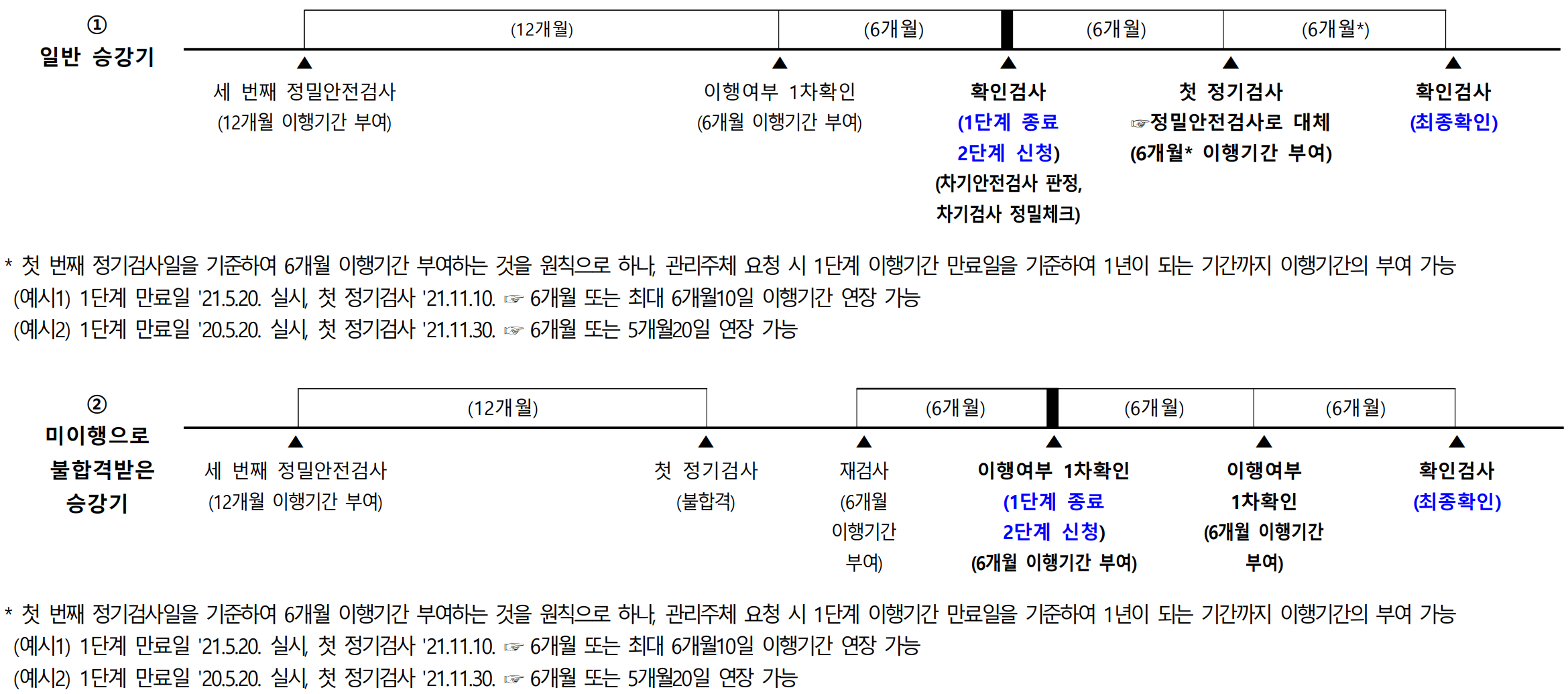 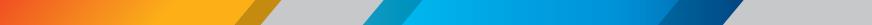 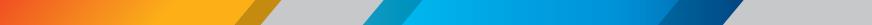 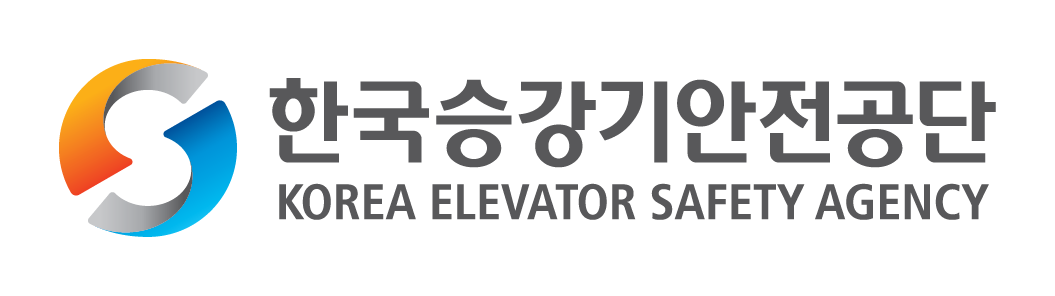 [2단계] 연장하는 경우 (상세-3), 추가 1년
■ 검사주기 2년
04
이행기간 연장 처리방법
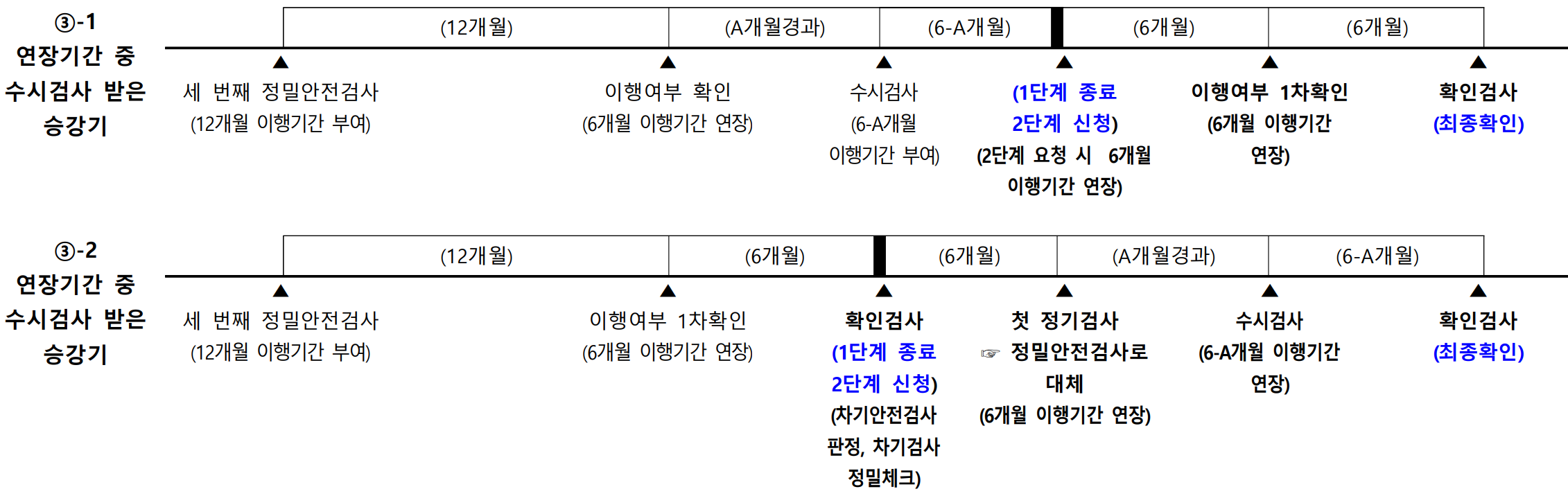 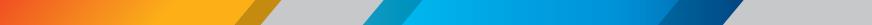 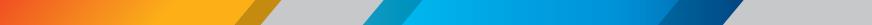 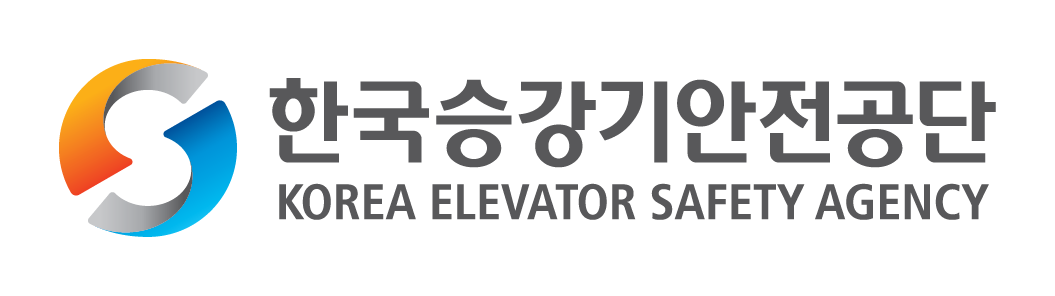 [2단계] 연장하는 경우 (상세-3), 추가 1년
■ 검사주기 2년
04
이행기간 연장 처리방법
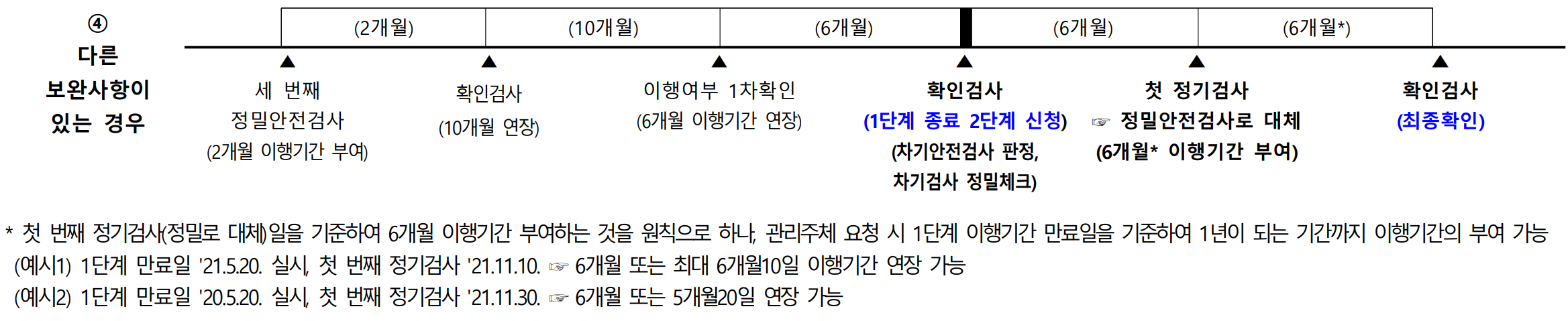 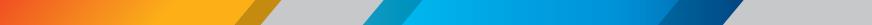 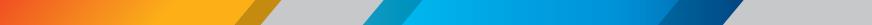 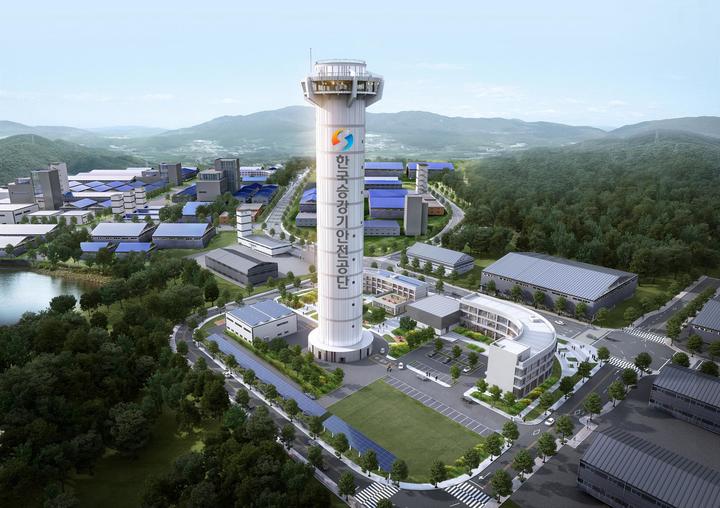 청경해 주셔서 감사합니다.
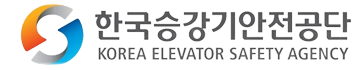 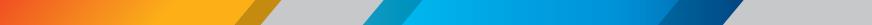